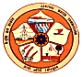 Presentation onOnline Surface Water Information System (eSWIS)
by 
Rajesh Kumar, Director Central Water Commission
New Delhi
Existing System
Consists of following 3 different Software’s :
SWDES 3.0
Current desktop based data entry application.

HYMOS
Current application for secondary data validation.

WISDOM
Current application for data dissemination.
Existing System
SWDES 3.0
Stand-alone software. 
Requires installation. One local database file is installed every time. 
Updating-software  is a tedious process.
Tough data integration from field to software: manually data reception and registration.
Registered-data need to be sent from every place in order to put it all together.
The entire process requires long time and efforts.
Existing System
HYMOS
Commercial-software. Not available everywhere due to physical-license issues. 
Proprietary software.
Dataflow is not fully integrated. Data need to be exported from SWDES.

WISDOM
Outdated software, runs only in Window 97 version
Difficult to maintain
Development of Surface Water Information System (e-SWIS)
Work was awarded to M/s EPTISA, Spain on                19-11-2012.
Complete work is divided in three parts:
1. Supply, installation and Commissioning 
2. Hosting and maintenance of eSWIS on internet  during warranty period
3. Post warranty AMC of eSWIS system 
Completion period for Part-1 is 12 months, their after 3 years warranty and 7 years post warranty AMC are proposed.
Objective
Replacement of current Surface Water Data Entry System (SWDES), Water Information System domain (WISDOM) and HYMOS from Desktop based software's to Open source web based software, keeping the current functionality and adding new functionalities.
Broad Features
Based on web and desktop applications
Data and functionality will be integrated.
Easy access to information to users.
Easy backup procedure.
Complete security control over data and functionality
Data can be entered from anywhere.
Data access will be controlled and restricted to authorized users.
Time from data-entering to data-dissemination will be largely decreased.
Data can be entered offline and  it will be sent when online connection is available.
Benefit & Strength
Contd..
Administrative hierarchy – Various Administrative Hierarchy for all Implementing Agencies including CWC has been created and can be accessed as per permission granted. New user can be added in this hierarchy.
Geographical hierarchy- Details of Basin, Rivers, Tributaries, Sub-tributary has been created and is editable. 
Administrative Divisions- Details of Regional Offices of IA’S has been created and is editable. 
Various reports can be generated.
Based on above hierarchies different level users can be created with separate login ID and password.
eSWIS- Security Features
Web hosting to maintain the web application at a Tier III, ISO- 20000-1 and ISO 27000 certified server farm/data center. The system is completely secured from the all types of internet threats. 
The highest level of user is system administrator, who will be able to create users and groups of users and assign permissions to access data and functionality.
It is possible for the administrator to assign, for example, permission for a user to see all CWC hydrological data but only permission to edit the data for the basin(s) in which he/she works.
The eSWIS provides a simple login and password facility to access data for which access permissions assigned by the administrator.
Data flow among the system and final user will be encrypted at all times

In order to protect data-access, the new eSWIS is based on a system which manages the following entities:
Profiles
User groups
Users
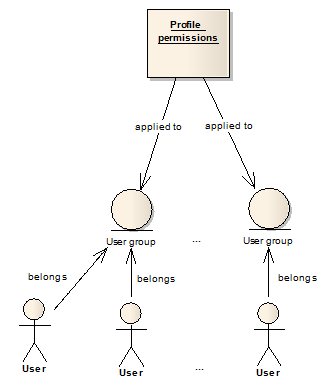 Profile assignment
Facility access level
Data permission level
Module access level
Users
Login to eSWIS: https://180.92.171.80/eSWDES
Home Page
Security: To Manage Users
Security : To add a User
Security :To create a Group
eSWIS- Modules
Static/Semi Static Characteristics Module
Meteorological Module 
Hydrological Module 
Sediment Module
Water Quality Module
Snow Module
Flood Forecast Module
Reservoir/Diversion Scheme Module
Data Validation Module
Data Availability Module
Import/ Export
Flood Dissemination Module
Static/Semi Static Characteristics Module
Static information about the station, creation of new stations 
Static information for Current Meter
Series for different parameters with different frequency for which data is to be maintained 
Cross-section data 
Elevation- Area Capacity curve
Record of Reduced level/Zero of gauge
Salient features of Reservoir
Generation of various reports
Static/Semistatic Characteristics
To Manage States, Districts, Tahsils and Cities
To Manage Rivers
To Manage Divisions, Agencies
To Manage Parameters
Station Management
Series Management
Current Meter Characteristics
Reduced Level of Zero of the Gauge
X-Section
Meteorological Module
Rainfall
Temperature
Pressure
Humidity
Wind
Evaporation
Sunshine hours
Data for all meteorological parameters can be entered either parameter wise or all climatic data at one place.
Data frequency is dynamic
Provision of primary validation
Graphical view is generated while entering the data
Basic statistical function is available
Various reports including validation report can be generated
Comparison tools are available
Meteorological Module
Rainfall Daily Data Entry
Yearly Report of Daily Rainfall
Hydrological Module
Water Level
Discharge 

Data for all Hydrological parameters can be entered
Data frequency is dynamic
Provision of primary validation
Graphical view is generated while entering the data
Basic statistical function is available
Various reports including validation report can be generated
Comparison tools are available
Hydrological Module
Water Level Data Entry
Data Entry Form for Flow Measurement
Stage Discharge Data Entry
Sediment Module
Data for all Sediment parameters can be entered
Data frequency is dynamic
Provision of primary validation
Basic statistical function is available
Various reports including validation report can be generated
Comparison tools are available
Sediment Module
Data Entry for Suspended Sediment
Data Entry for Suspended Sediment Summery
Water Quality Module
Information of WQ Labs can be entered
Data for all WQ parameters can be entered
Data frequency is dynamic
Basic statistical function is available
Various reports including validation report can be generated
Comparison tools are available
Various reports viz to viz different standard is available
Water Quality Module
Data Entry for Laboratory Information
Data Entry for Parameter Information
Report for Parameter Information
Snow Module
Data for all snow parameters can be entered either parameter wise or all parameter at one place
Data frequency is dynamic
Provision of primary validation
Graphical view is generated while entering the data
Basic statistical function is available
Various reports including validation report can be generated
Comparison tools are available
Snow Module
Data Entry for Snow
Graph Compare
Flood Forecasting Module
Data for all base and flood forecasting station can be entered
Data of Inflow and level forecast can be entered
Data frequency is dynamic
Provision of primary validation
Graphical view is generated while entering the data
Basic statistical function is available
Various reports including validation report can be generated
Comparison tools are available
Flood Forecast Module
Data Entry for Level Forecast
Data Entry for Inflow Forecast
Data Entry for Flood Data
Various Flood Forecast reports
Report- Daily Flood Bulletin issued by CFCR
Weekly Report prepared by Division
Flood Dissemination Module
List based Dissemination
Map Based Dissemination
Current Flood Situation
Flood Bulletins
Unprecedented flood situations
Flood Hydrograph
Displaying both original and revised forecasts. 
Sending reports as SMS to a defined list of mobile phone numbers through the service provider as engaged by CWC. 
Sending reports as emails to a defined list of email addresses 
Generating the SMS of special flood situation as defined and in the format as designed by the divisional/central administrator
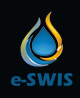 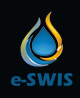 Mobile Application for Stage Discharge Summery
Reservoir Module
Data for all reservoir monitoring station can be entered
Data frequency is dynamic
Provision of primary validation
Graphical view is generated while entering the data
Basic statistical function is available
Various reports including validation report can be generated
Comparison tools are available
Salient Feature of Reservoir
Data Validation Module
For Primary and Secondary Validation of the data
Advanced statistical function is available
Various validation report can be generated
Comparison tools are available
Stage-Discharge curve can be generated
Secondary Validation
1. Validation a. Tests on timing errors     i) Facility to display several stations side by    
        side to detect timing errors  b. Inspection of temporal variation      i) Graphical display of multiple station data  
          in single graph, i.e. flow + rainfall    ii) Graphical display of residual series,      
         residual mass curves
c.  Inspection of longitudinal/spatial variation
          i) Tabular and graphical display of data along a profile          ii)Graphical display of variables on a mapd. Test of relations
          i) Scatter plots between variables
          ii) Time series relations by regression, including time  
               shifts, regression of multiple variables, including    
               flow/discharge
 e. Double mass analysis
          i) Comparison of time series to aggregated or averaged  
              groupings of other series
 f. Hydrological validation
          i) Volume and time distribution comparisons between 
              observed runoff and basin rainfall
2. Data correction    a. Data correction          i) Linear Interpolation of missing values          ii) Use of regression relations          iii) Constant correction across a range of values          iv) Drift correction across a range of values          v) Time-shifting data3. Processing    a. Fitting rating equations          i) Simple equations          ii) Complex equations, including backwater corrections,  
               shifts due to scour and deposition, unsteady flow          iii) Calculations for standard weirs and flumes    b. Extrapolation of rating equations          i) Logarithmic extrapolation, stage-area stage-velocity, 
              Chezy & Manning equations
c. Validation of rating equations     i) Test new data against existing ratingsd. Hydraulic computations      i) Calculation of backwater effects by observations 
            of levels and cross sections at downstream pointse. Stage-Discharge Computations      i) Calculate discharge from stage by calculated 
         ratingsf. Establishment of sediment rating equation     i) Calculation of sediment ratings in a similar manner 
         to discharge
Data compilationa. Aggregation and disaggregation     i) Transformation of data by aggregation or disaggregation   
         to different time intervalsb. Creation of derived series     i) Minima, maxima, peak over thresholdc. Computation of areal rainfall     i) Basin rainfall by station weights, Theissen polygons,  
         Krigingd. Evapotranspiration     i) Calculation of PE from meteorological observations
Secondary Validation
URL: http://180.92.171.80/eSWDESSV
Select Stations By Location
Create a New SCENARIO: Click Add to scenario
Save Scenario
Load Scenario
Modules of Secondary validation
SECONDARY VALIDATION: 
Time Series Analysis
Gap Filling and Correction
Stage-Discharge
Compilation and Generation
Sediment rating Equation
Time Series Analysis :Sub Modules
Time Series Analysis : 
General Inspection of Series : 
Graphical Analysis
Inspection of Values
Computation of Relation Curve
Inspection Longitudinal variation
Double Mass Analysis
Other Analysis
Graphical Analysis
Inspection of value
Inspection of value
Computation of Relation Curve
Inspection Longitudinal variation
Double Mass Analysis
Other Analysis: Residual Series
Other Analysis : Balamce
Gap Filling & Correction
Gap Filling & Correction : 
Relation Curve
Constant Correction
Using Existing records
Shifting
Drift Correction
Relation Curve
Constant Correction
Using Existing Record
Shifting
Drift Correction
Stage-Discharge
Stage-Discharge  : 
Fitting ratting Curves
Validation of Rating Equations
Extrapolation of Rating Curve
Stage-Discharge Computation
Fitting of ratting Curves :PART I
Fitting of ratting Curves : PART II
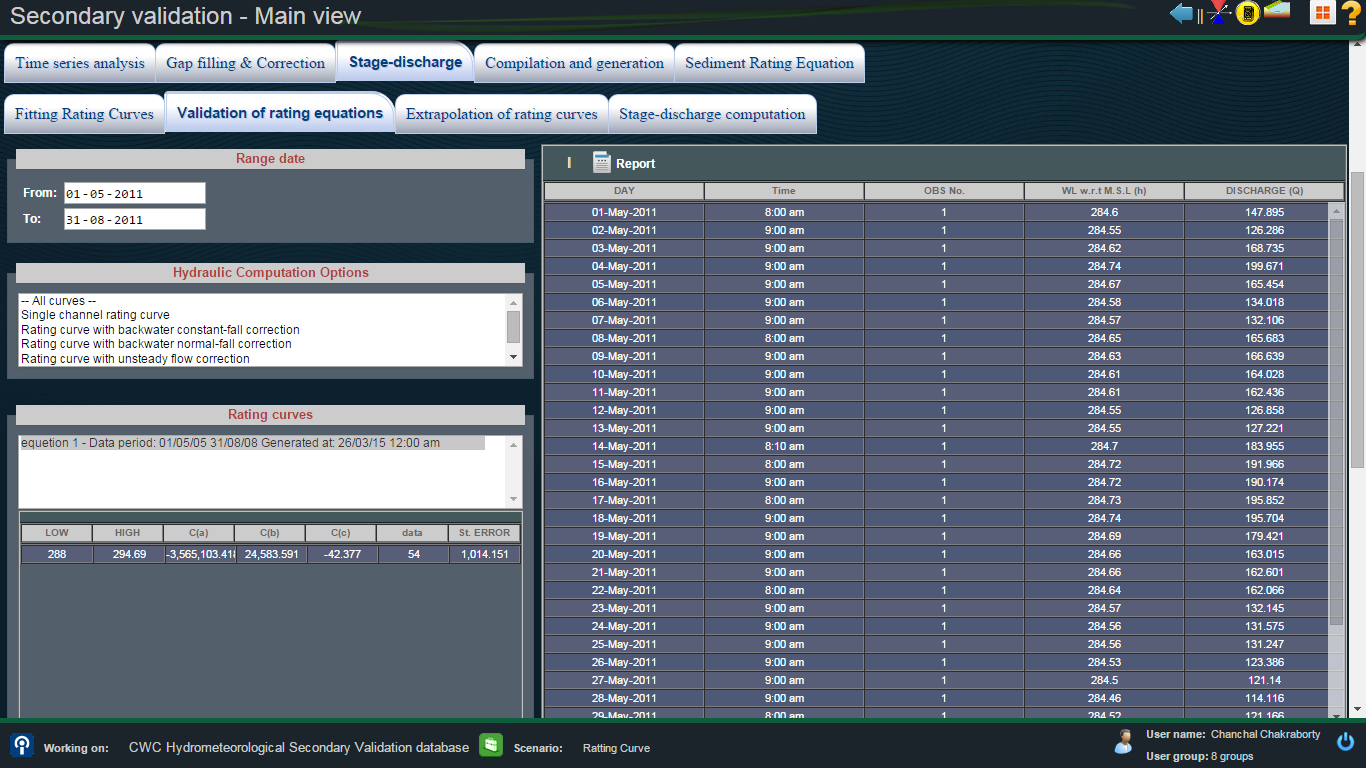 Validation of rating Equation : PART I
Validation of rating Equation : PART II
Extrapolation of rating curve
Stage-Discharge  : 
Logarithmic Scale Method
Stage-Area Velocity
Manning Cross-section Properties
With Rating Curve
Logarithmic Scale Method
Stage –Area Velocity
Manning Cross-Section Properties
With Rating Curve
Stage-Discharge Computation
Stage Discharge Computation:
With Rating Curve
Weirs and Flumes
With Rating Curves
Weirs & Flumes
Compilation And Generation
Compilation And Generation
Aggregation
Disaggregation
Creation of Derived Series
Computation of Areal Rainfall
Calculation of Evatranspitation
Aggregation
Disaggregation
Creation of Derived Series
Computation of Areal Rainfall
Calculation of evapotranspiration
Sediment Rating Equation
Sediment Rating Equation : 
Fitting Rating Curves
Computation of Sediments
Import & Export
Facility for importing data from various formats such as Excel, IMD, SWDES is available.
Facility for exporting data to various formats such as Excel, Mike-11 etc is available.
Various report such as year books etc can be generated.
Data Dissemination
Web based metadata catalogue
Metadata and data availability for all stations is available on-line, but permissions for accessing actual data will be subject to control by the administrator.
User will be able to view various details like name of station or agency to which station belong, type of observations taken at station, period of data availability etc for both map based and list based options.
The catalogue will show station of different IAs/States separately and also in different possible combinations such as in a single basin user shall have the option to select agencies, type of stations, state/IAs etc. or any of them. 
This module will be available for all the people and will not require a login. It allows querying and searching all metadata/information available.
user can order requisite data.
Representation of HO site on Map
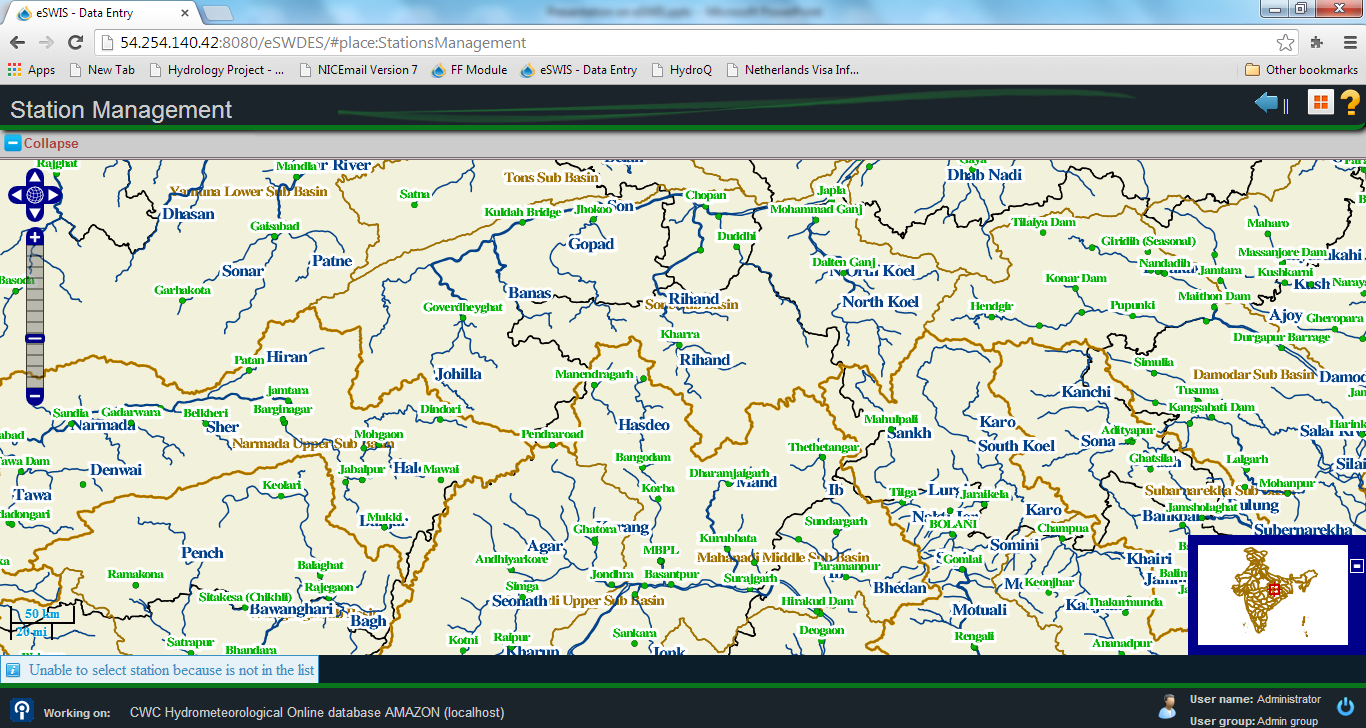 Data Dissemination                     URL: http://180.92.171.80/wsdd
Add Metadata for the station
Publish the Approved Data
Category of Users
Website address for data entry: https:\\180.92.171.80/eSWDES
With secondary validation: 180.92.171.80/eSWDESSV
For Flood Forecasting application: www.india-water.gov.in/ffs
Mobile Application: https:\\180.92.171.80/eSWDES/eswdes-mobile.html 
Feedback of eSWIS can be mailed at: eswis.feedback@gmail.com
Support team of eSWIS:  
 Email id:  rdcdte-cwc@nic.in 
Telephone No.: 011-26100285
Fax No.: 011-26181267
Mobile No.: 09868207648 (Mr. N.K.Manglik, Director, River Data Dte., CWC)
           	     09871356330 (Mr. Chanchal Chokerbortey, M/s Eptisa)
THANKS
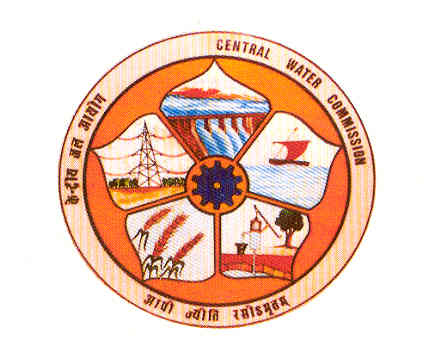 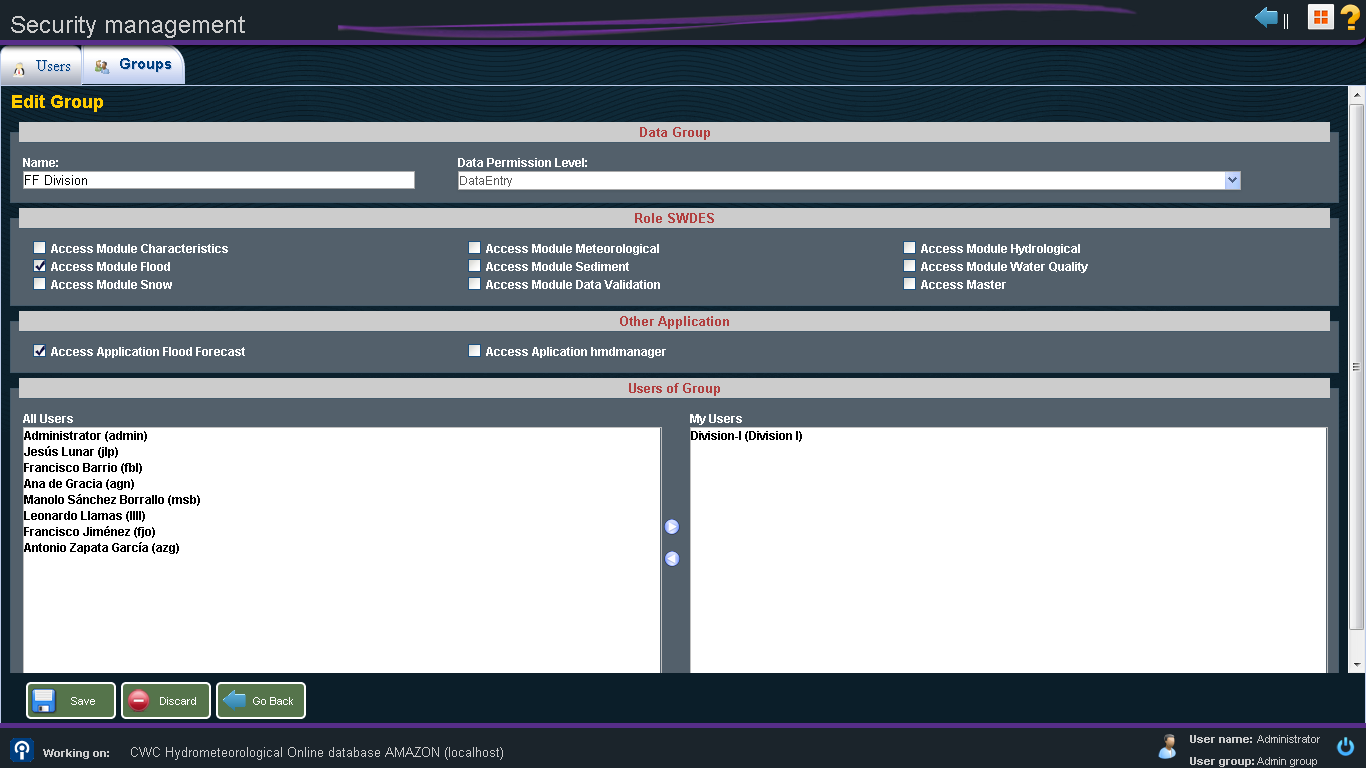 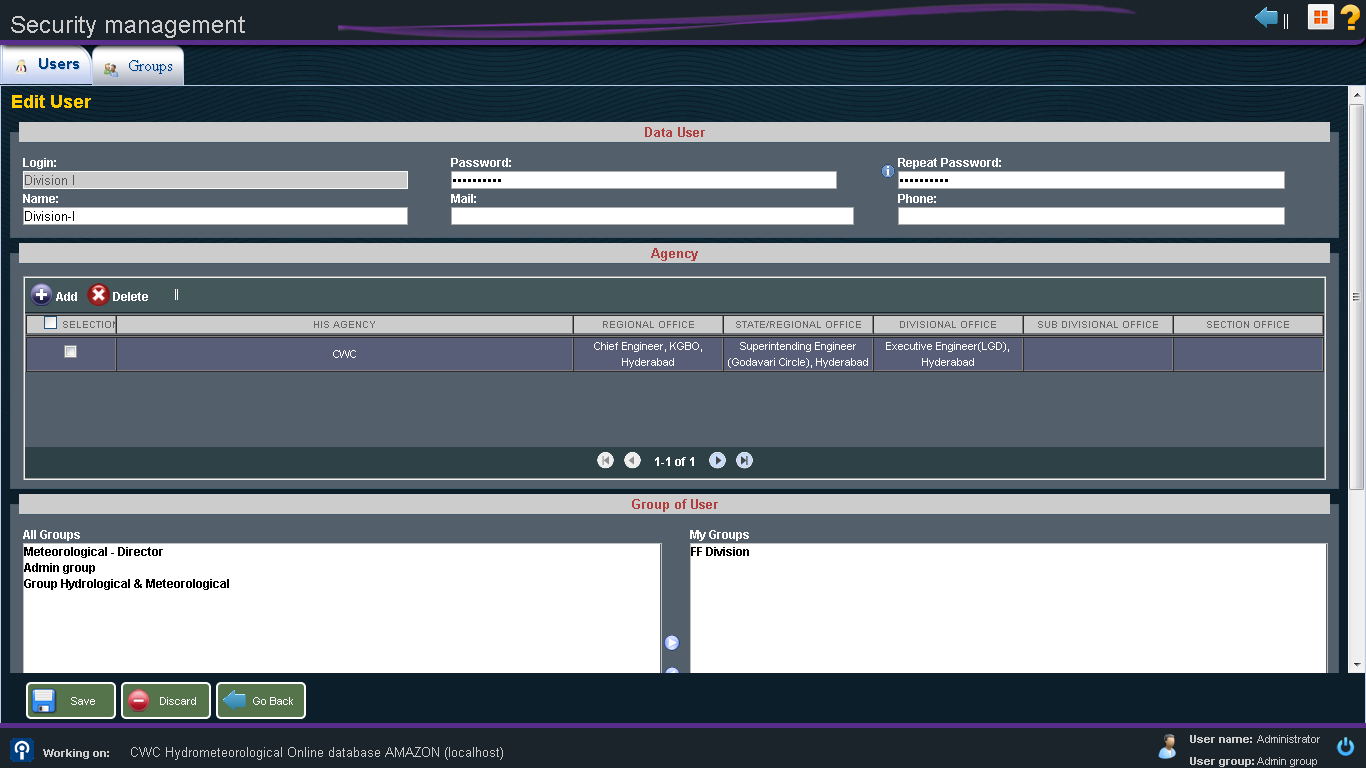 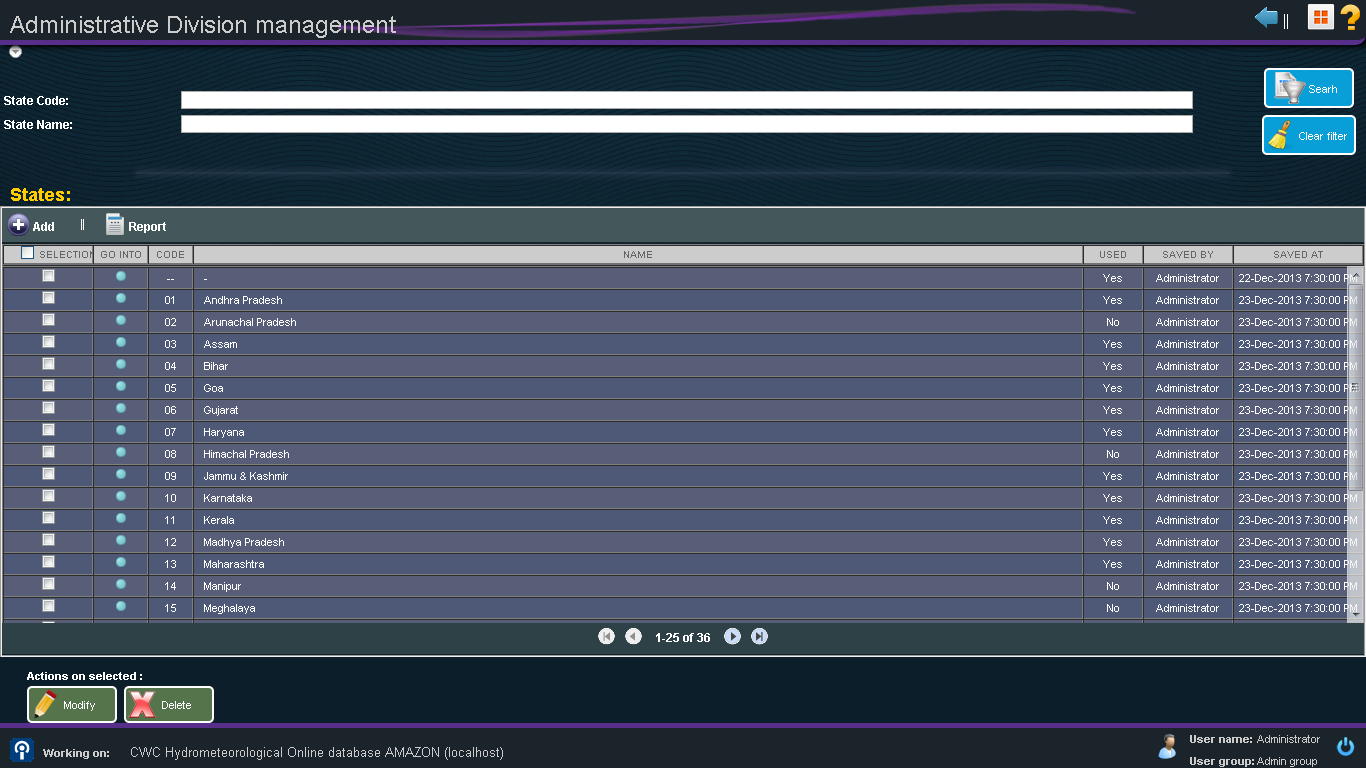 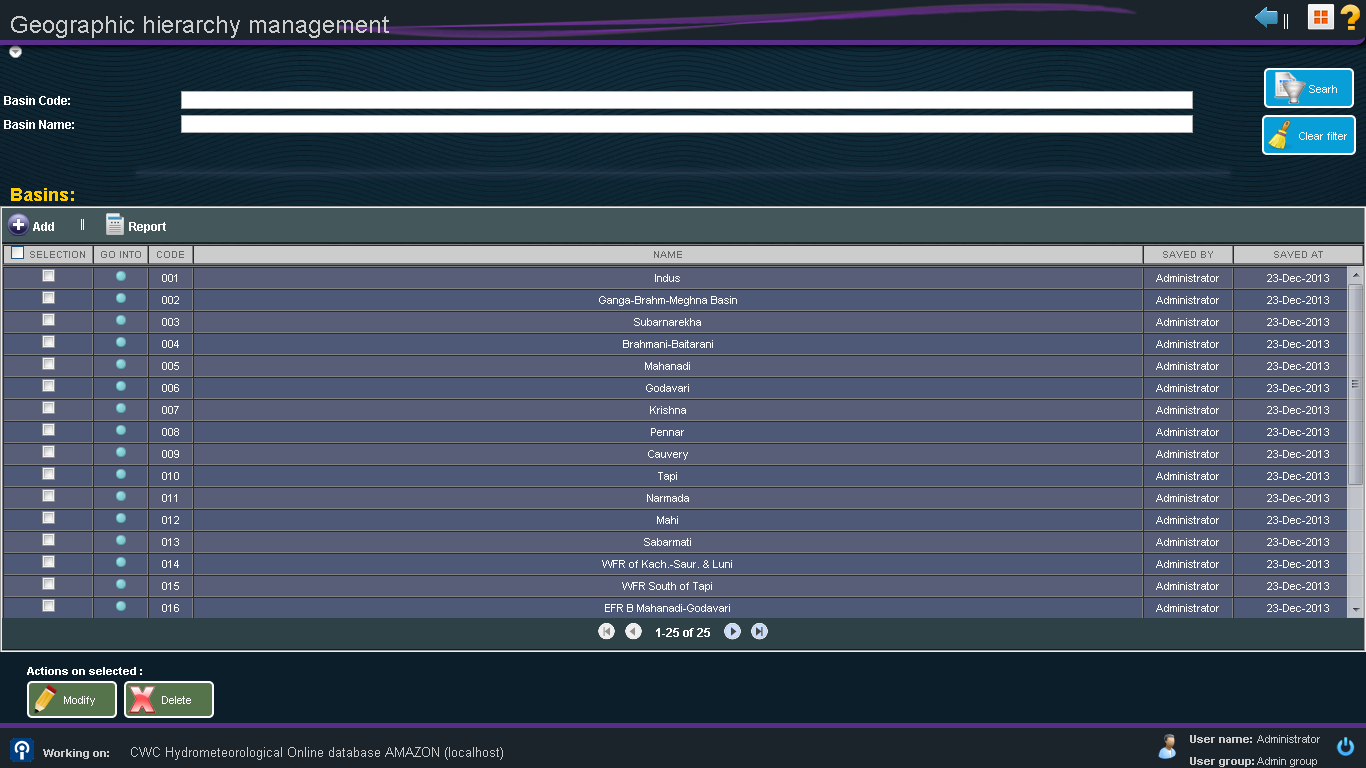 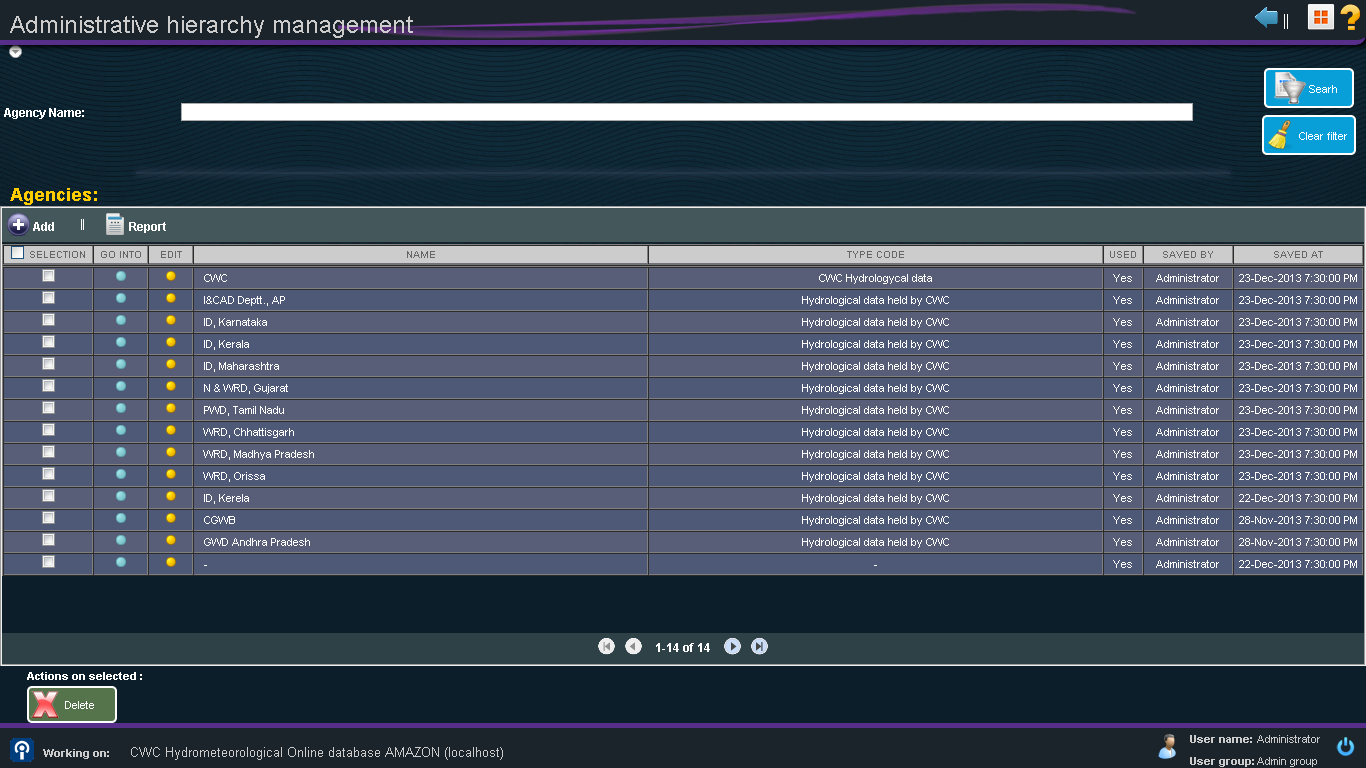 eSWIS
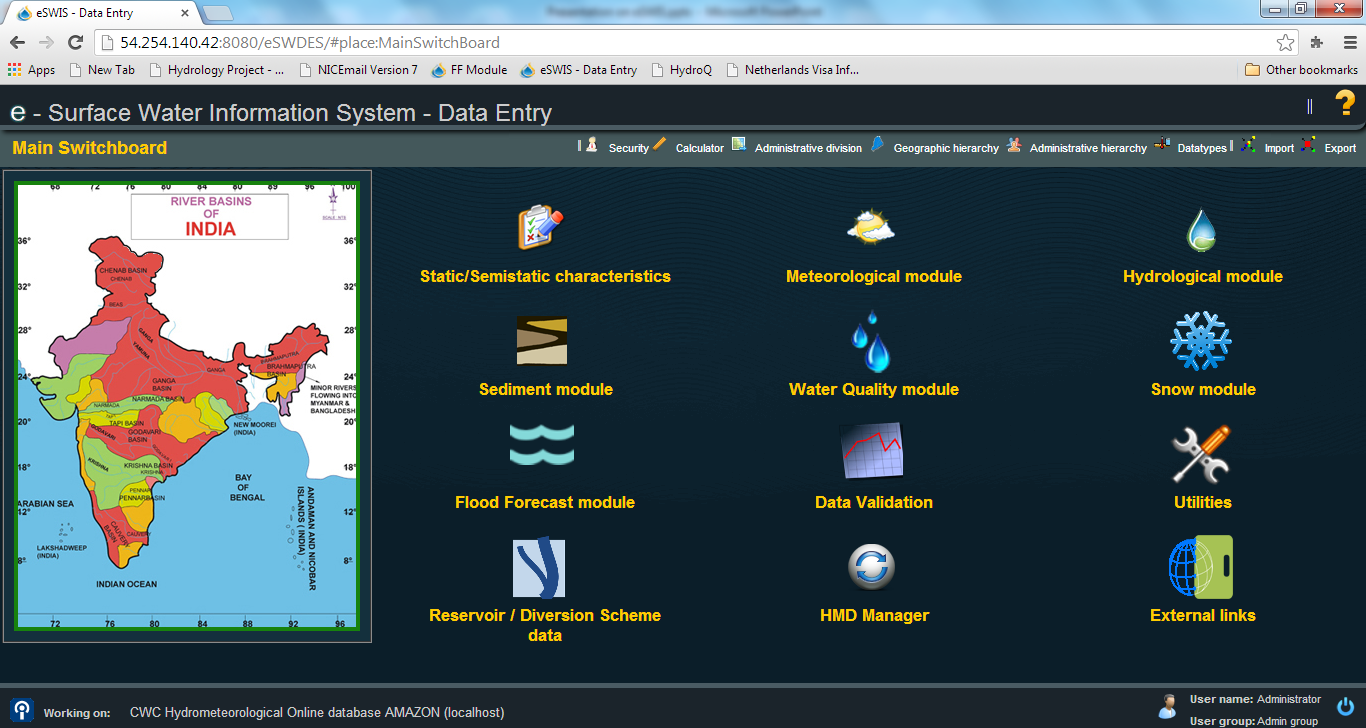 Static/Semistatic Characteristics
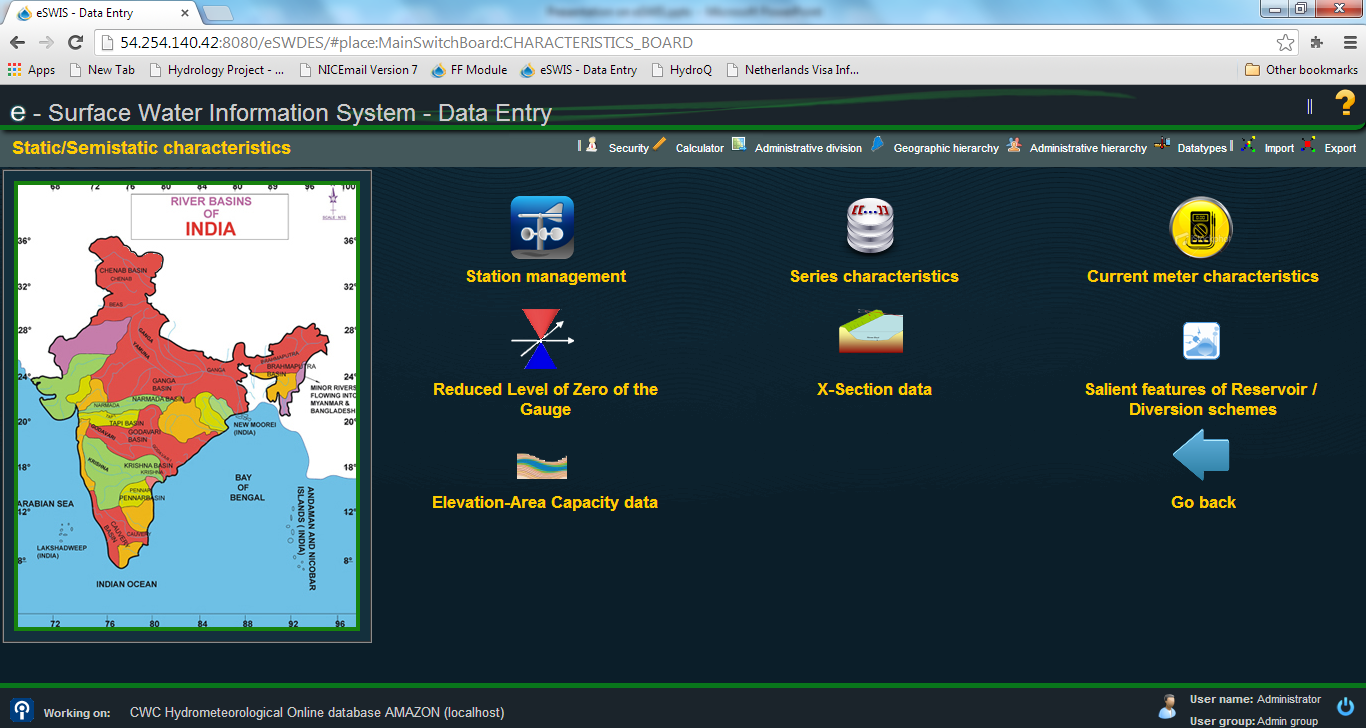 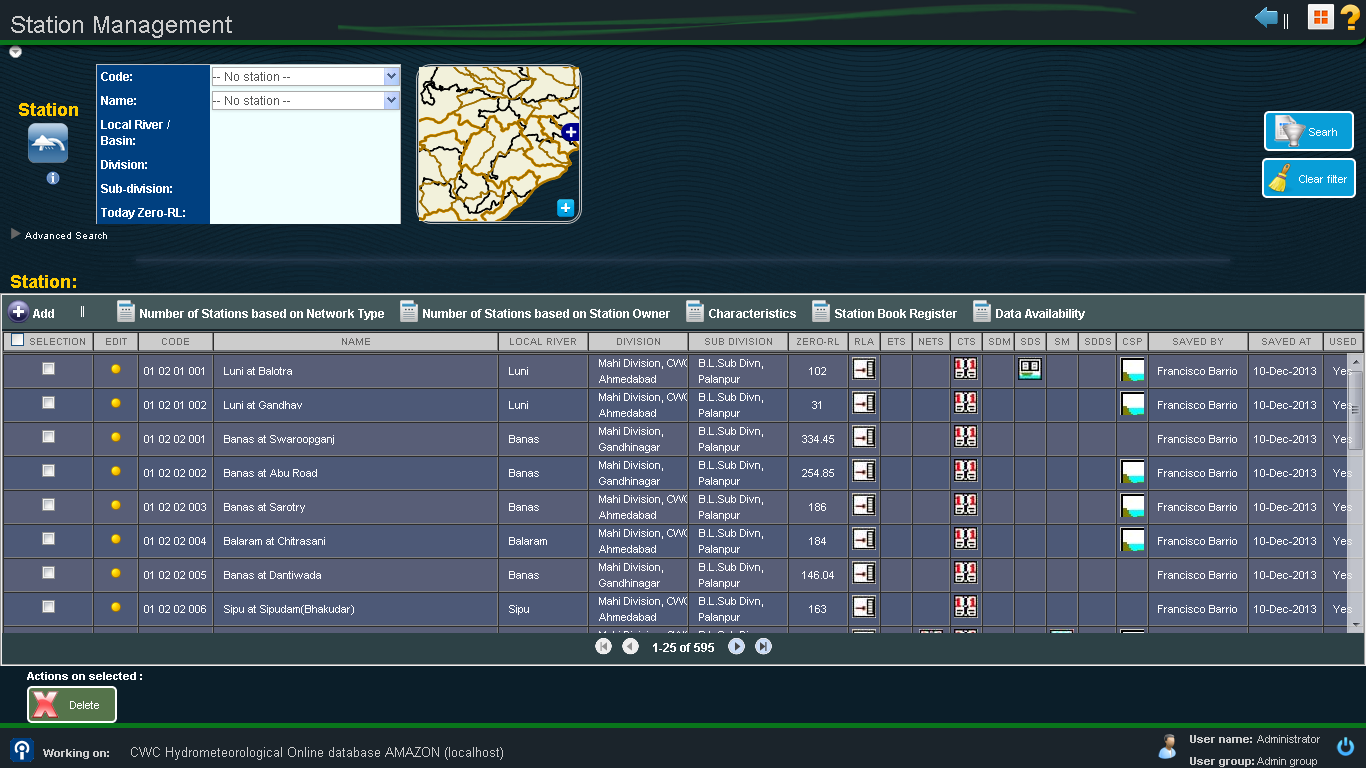 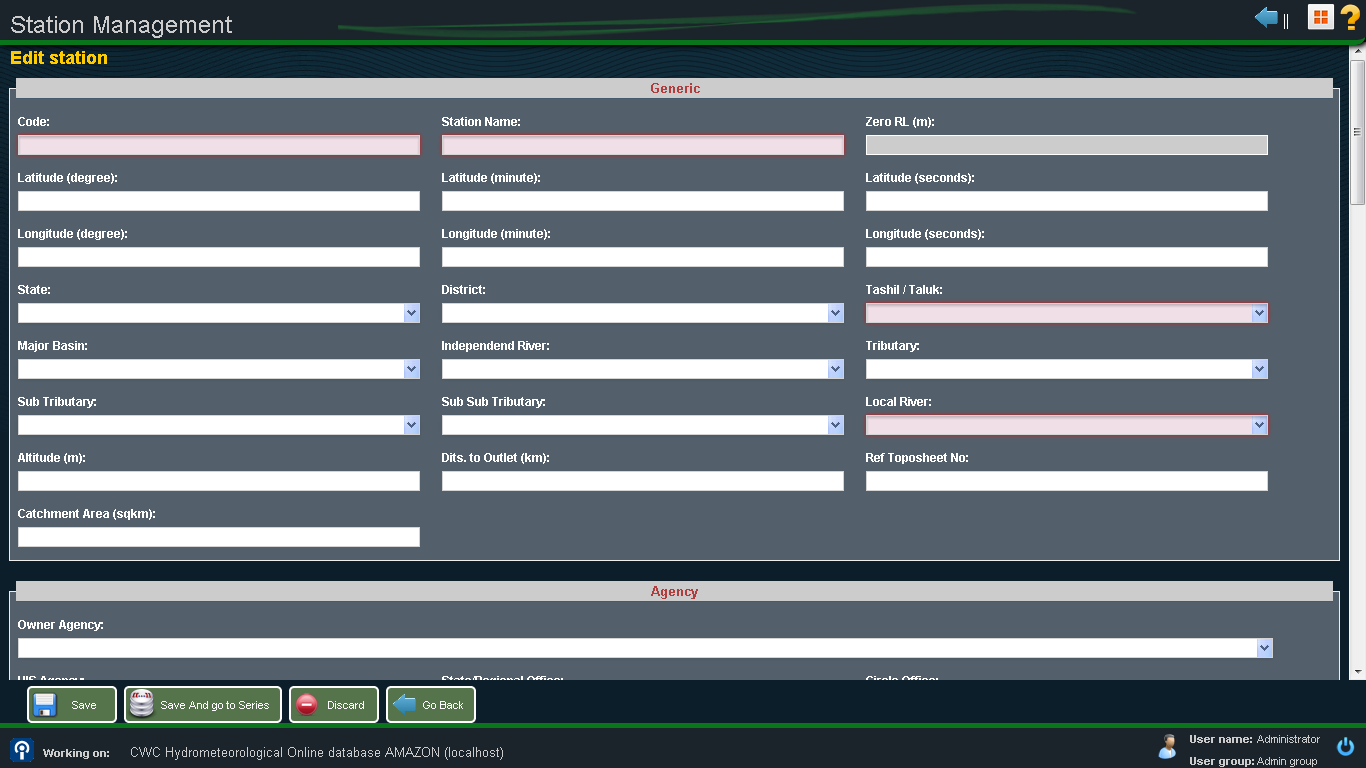 Station Management
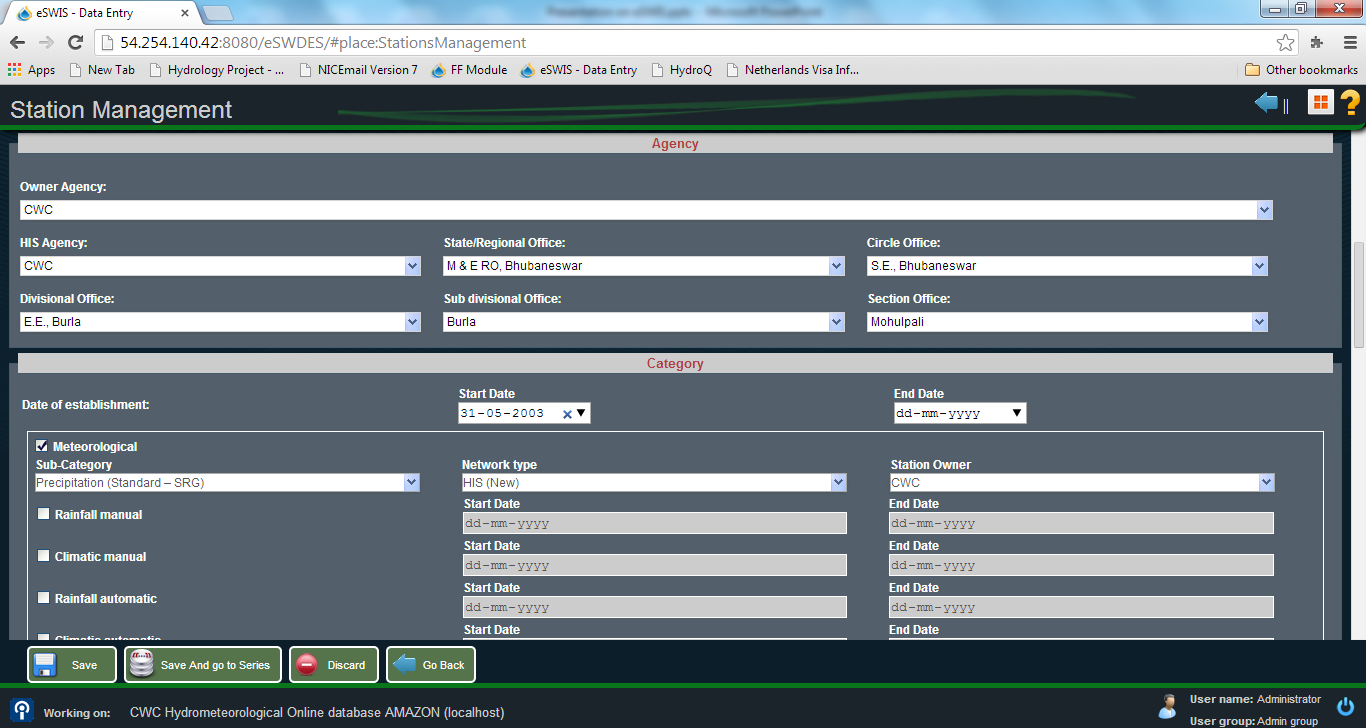 Representation of HO site on Map
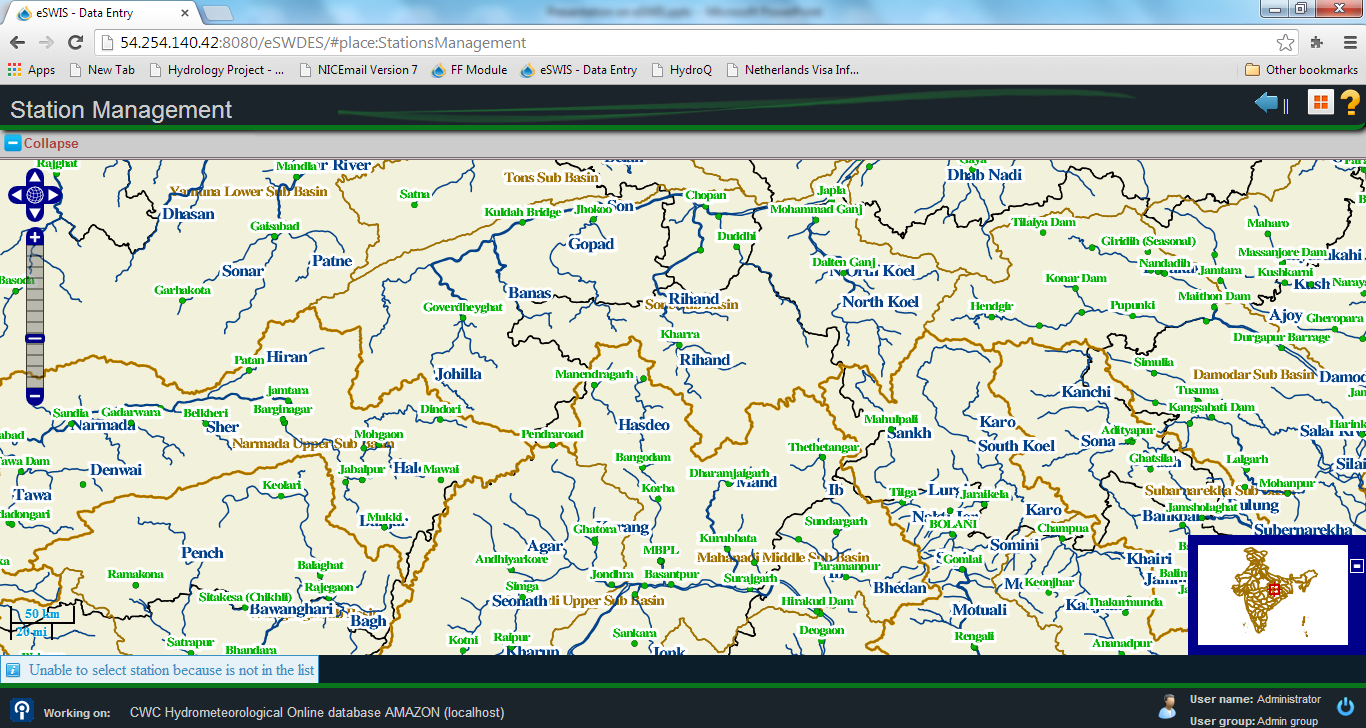 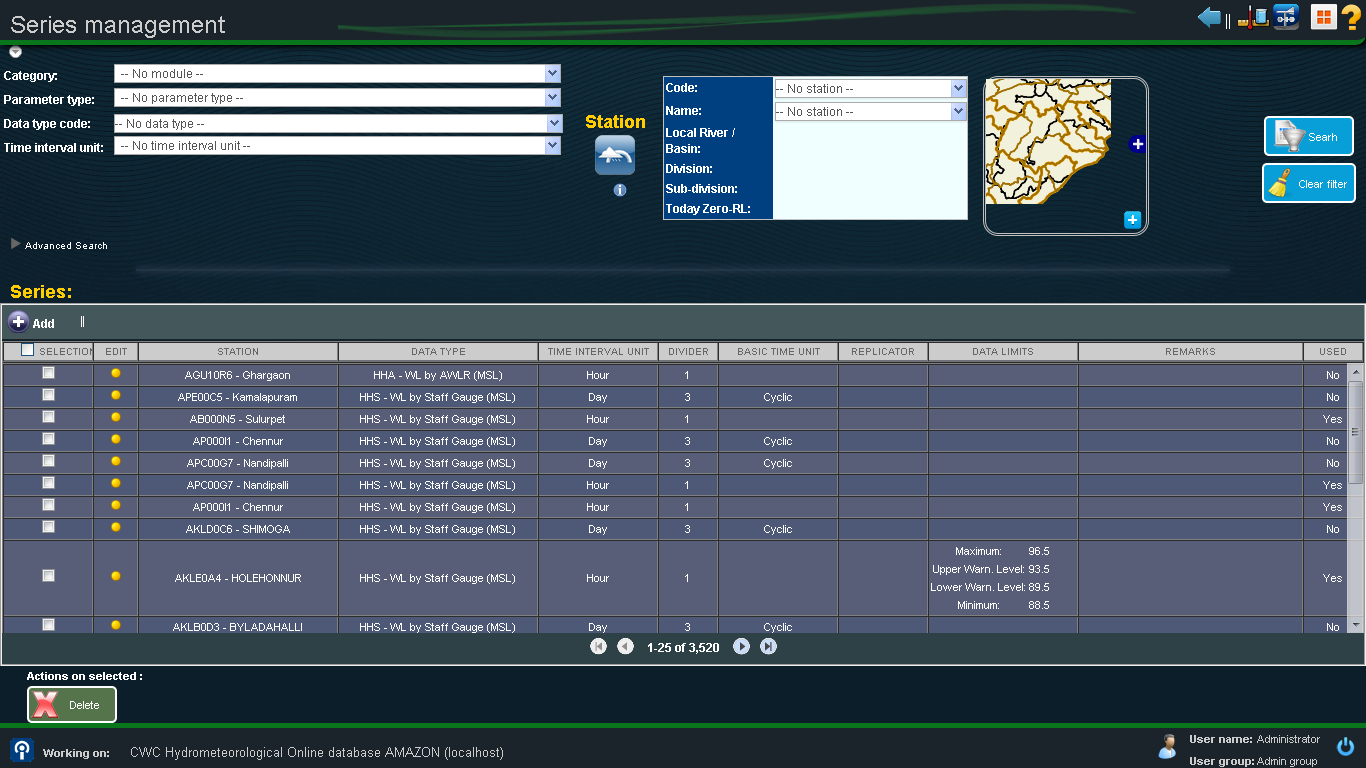 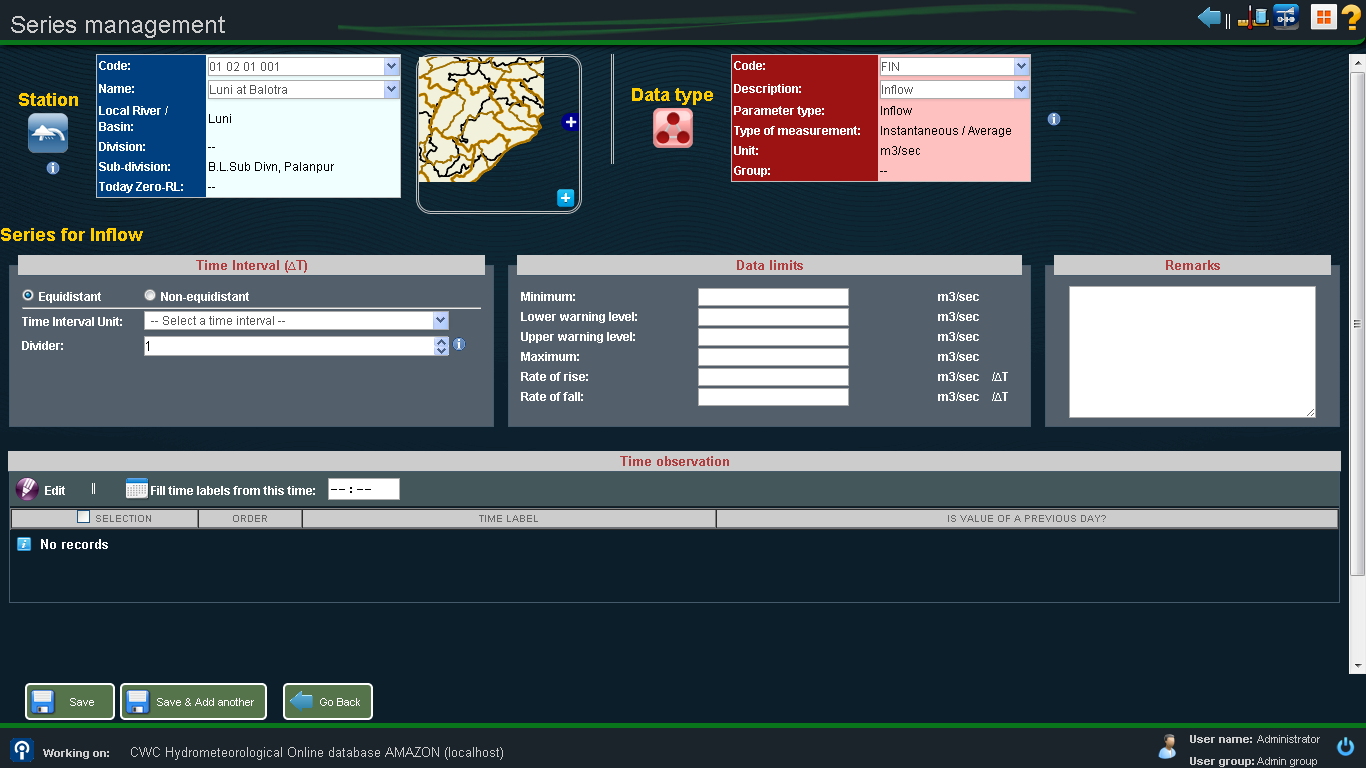 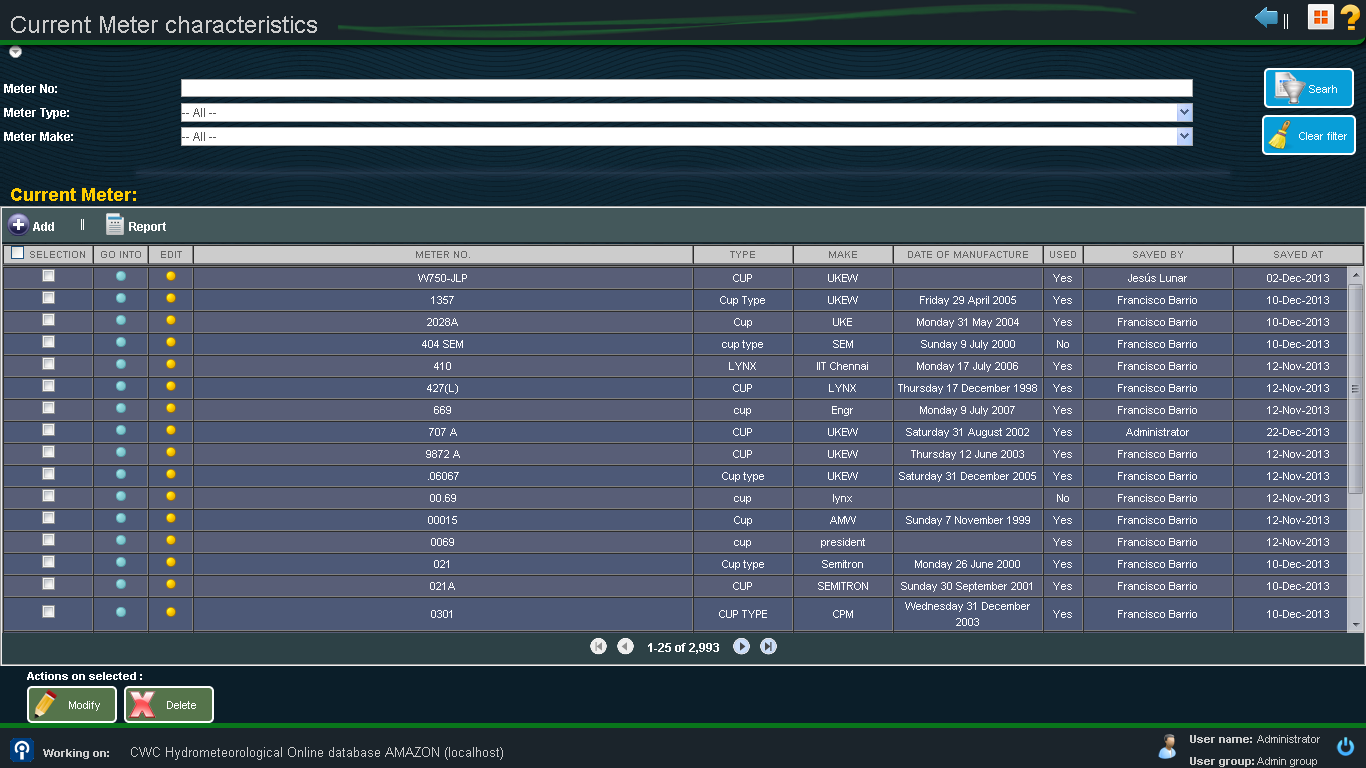 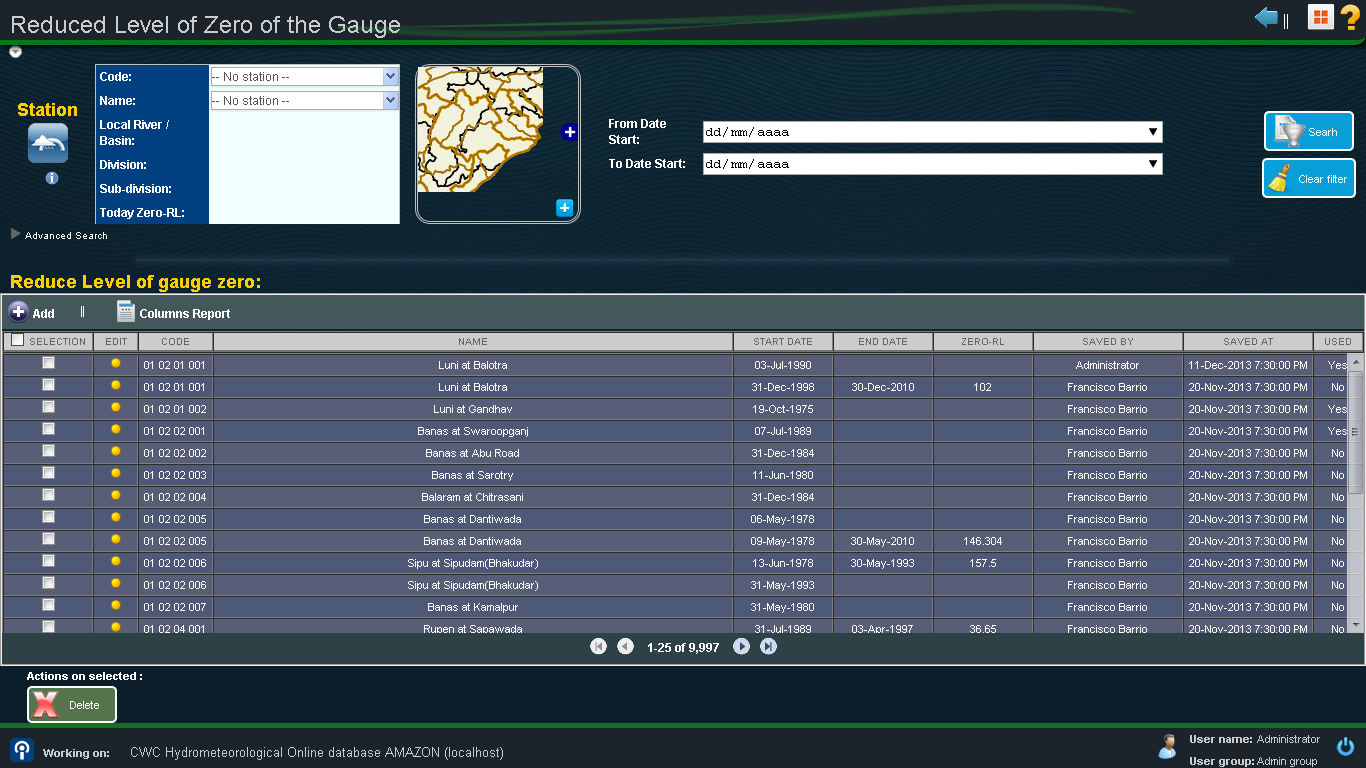 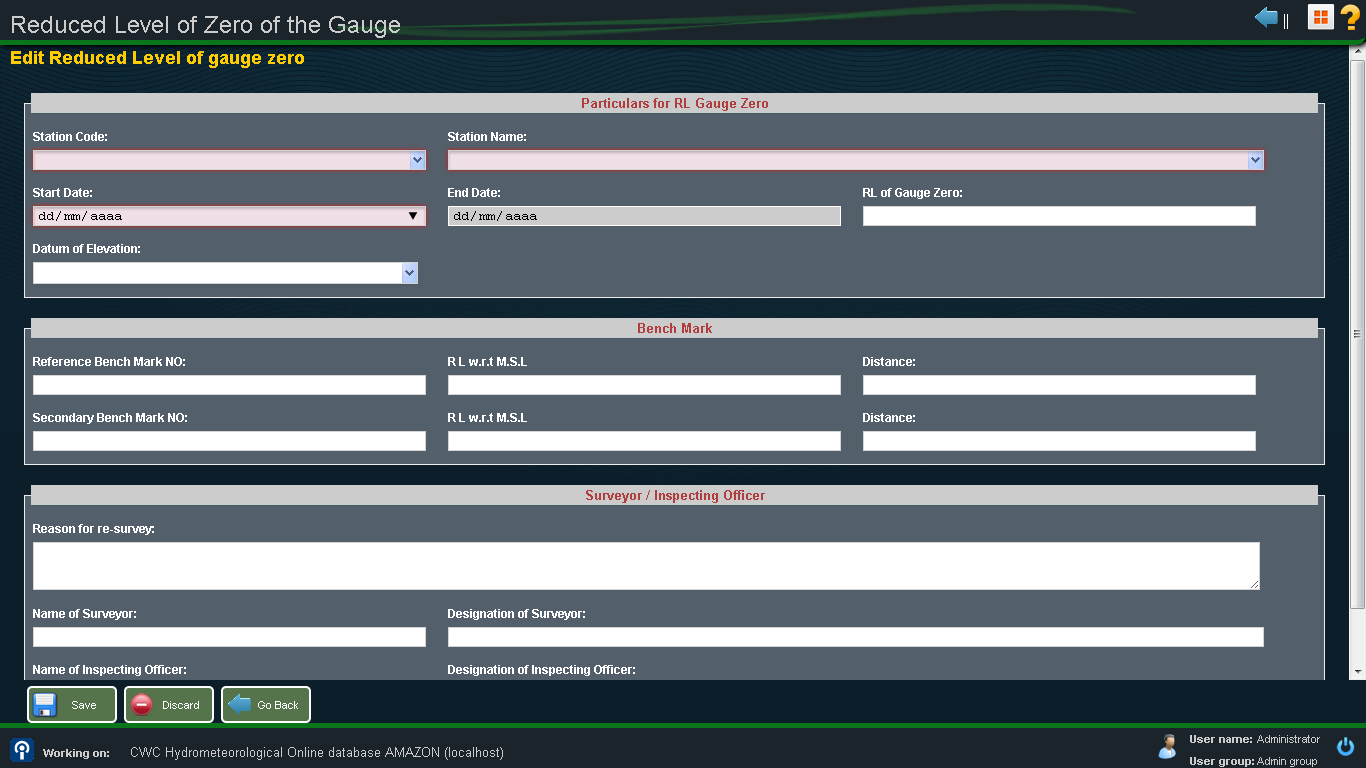 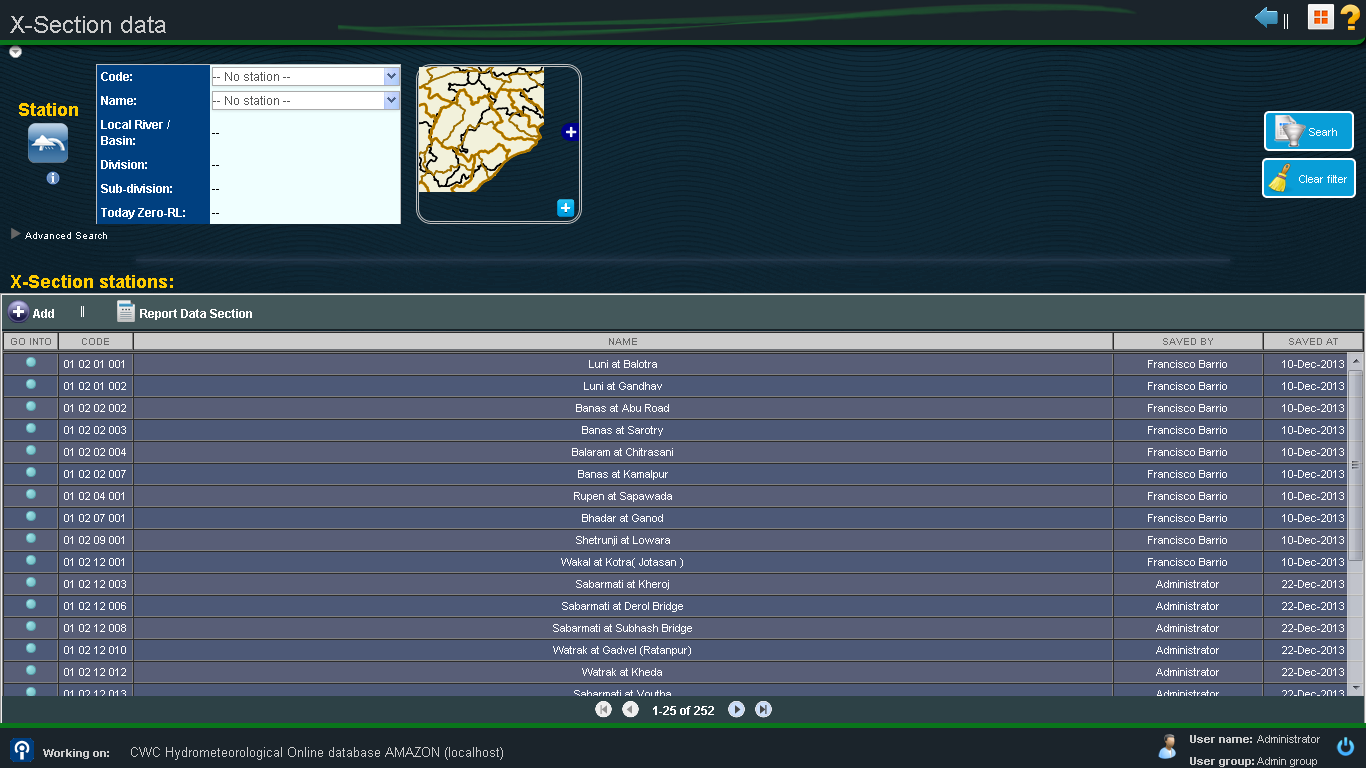 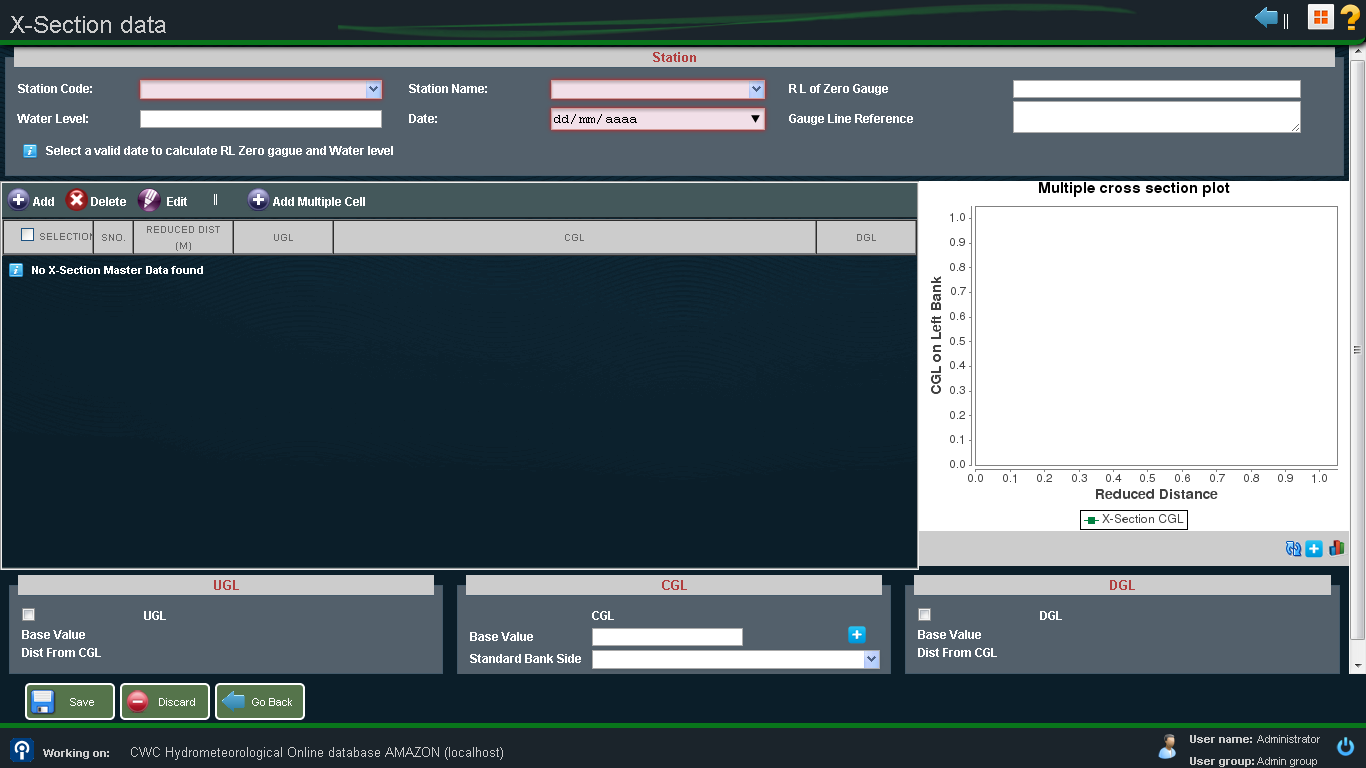 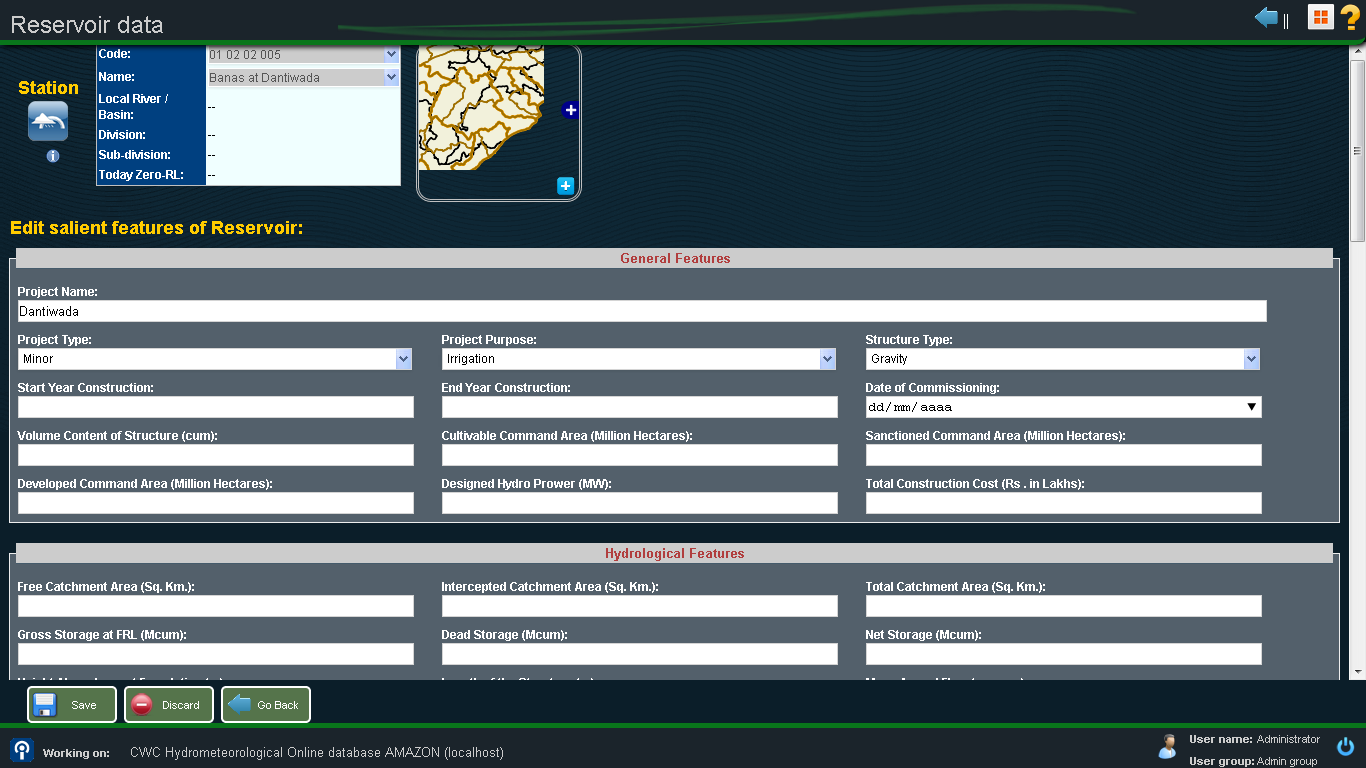 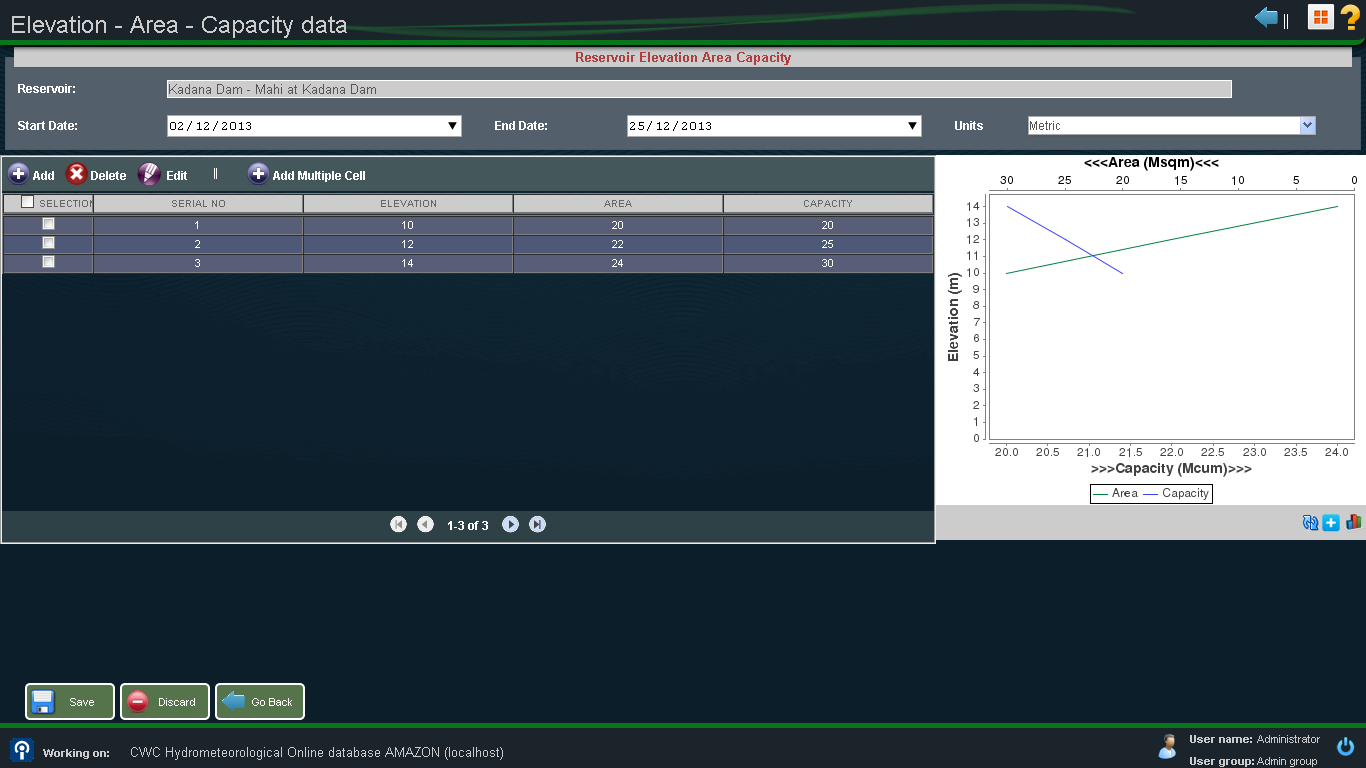 Meteorological Module
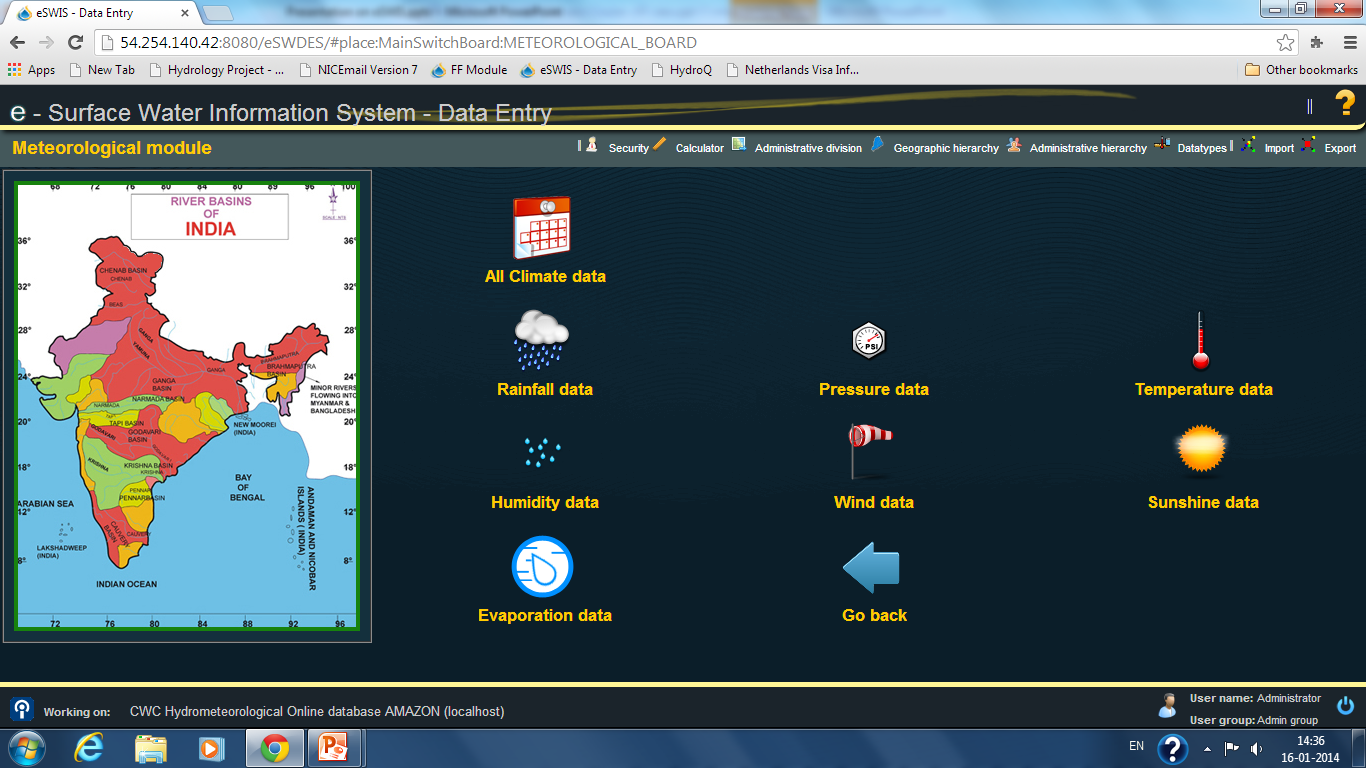 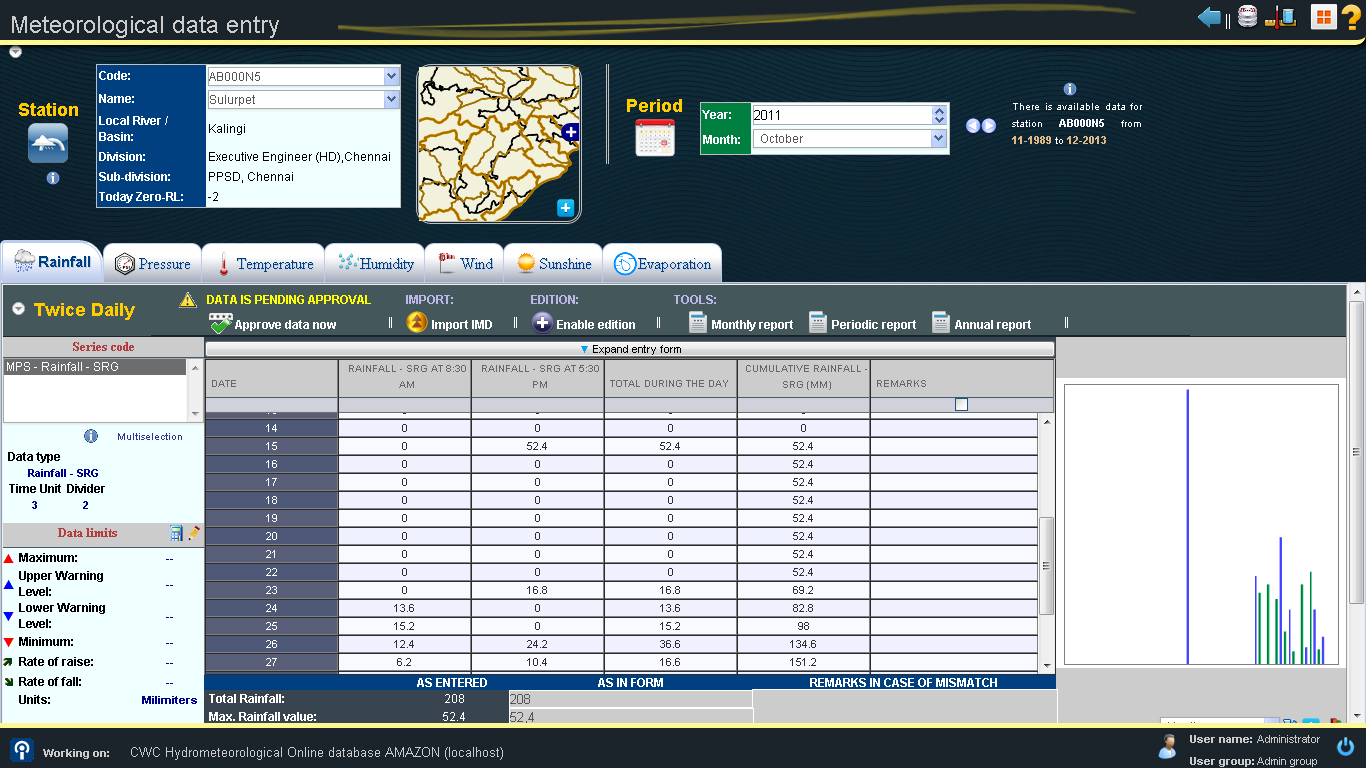 Hydrological Module
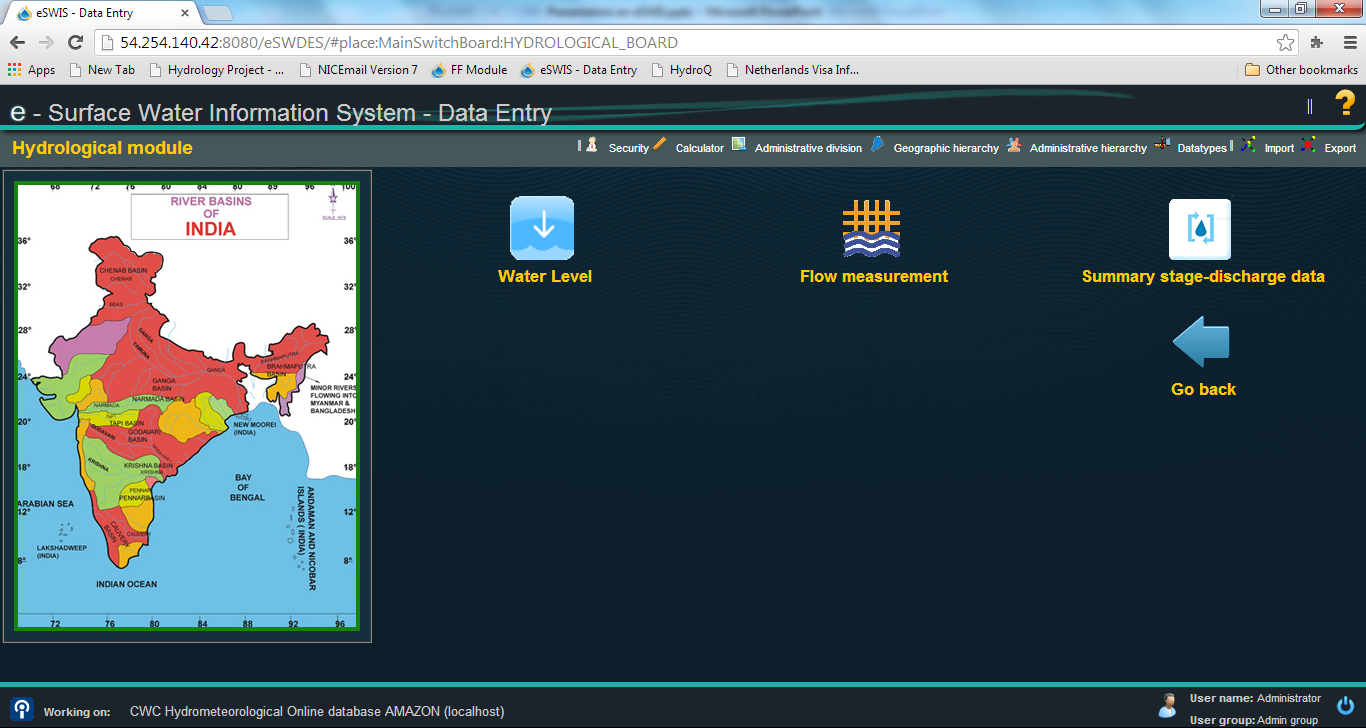 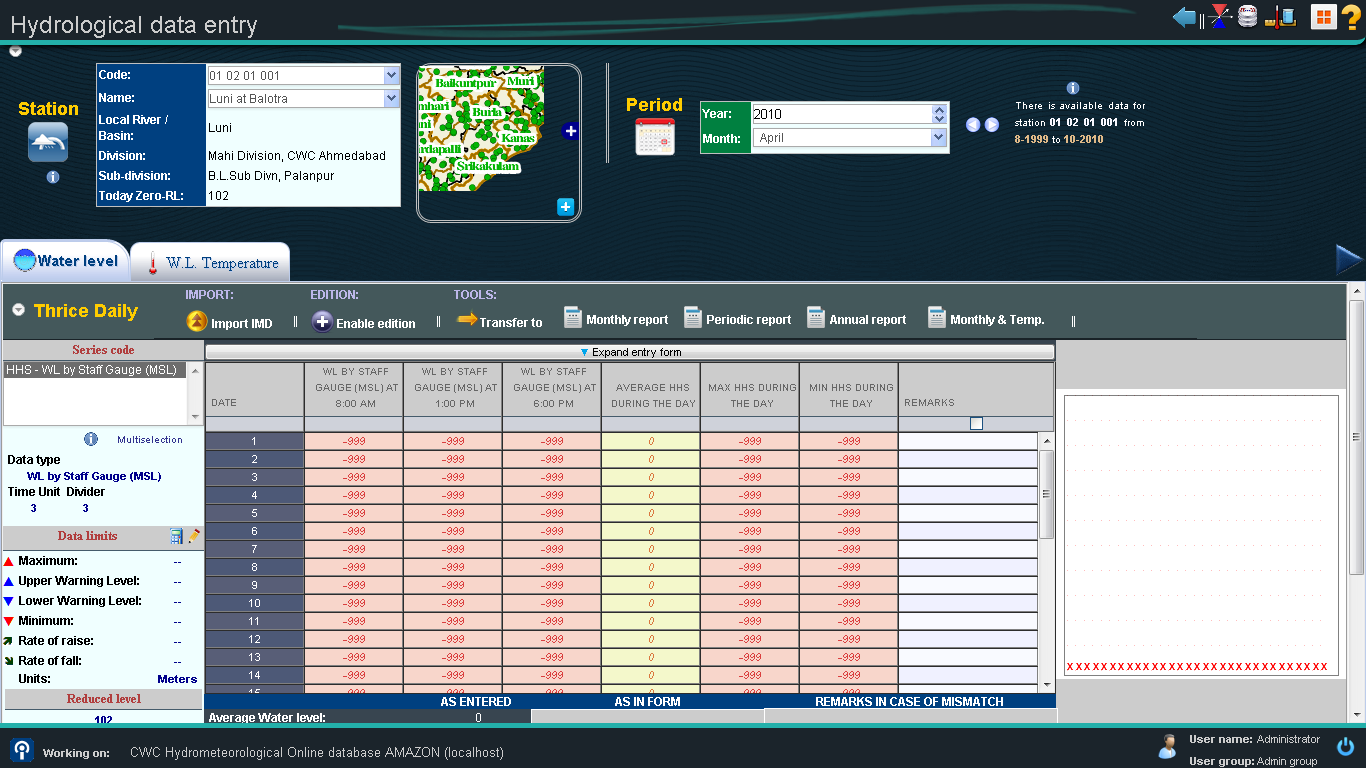 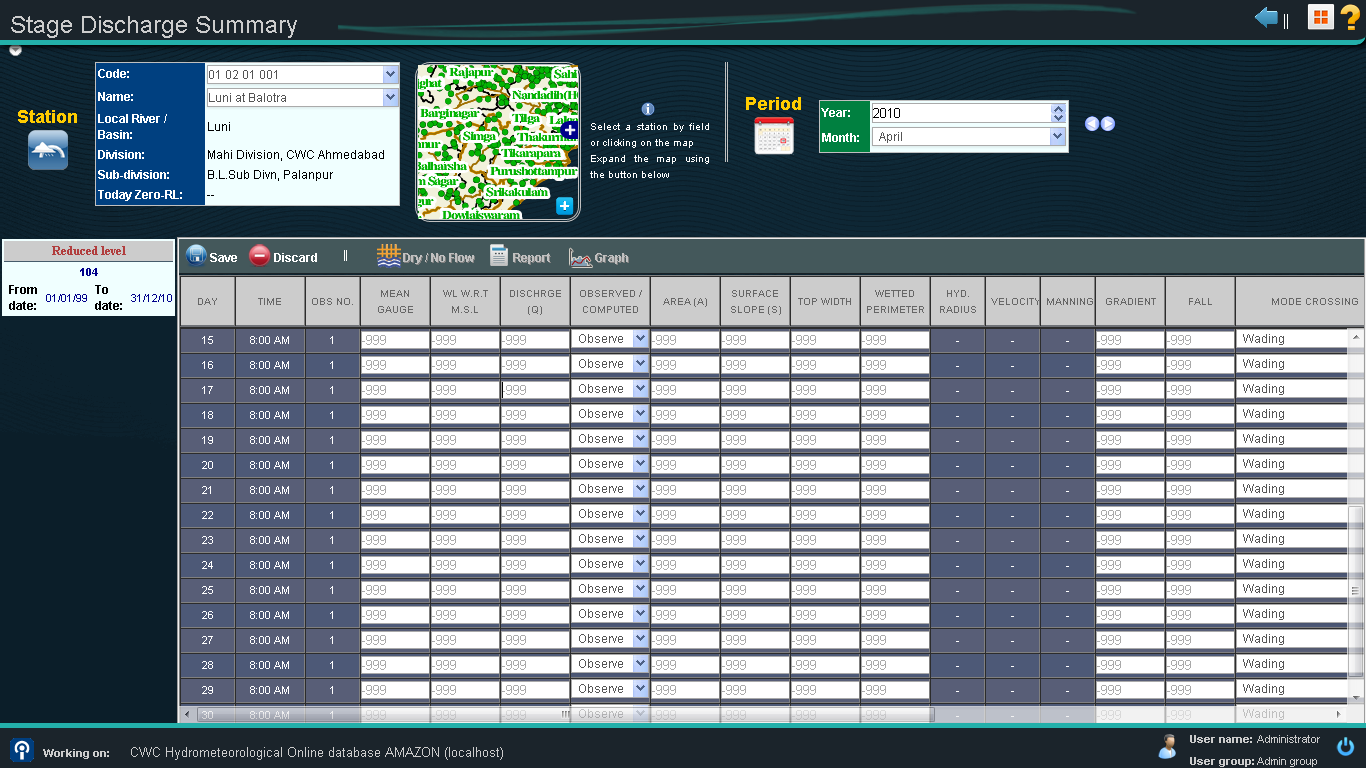 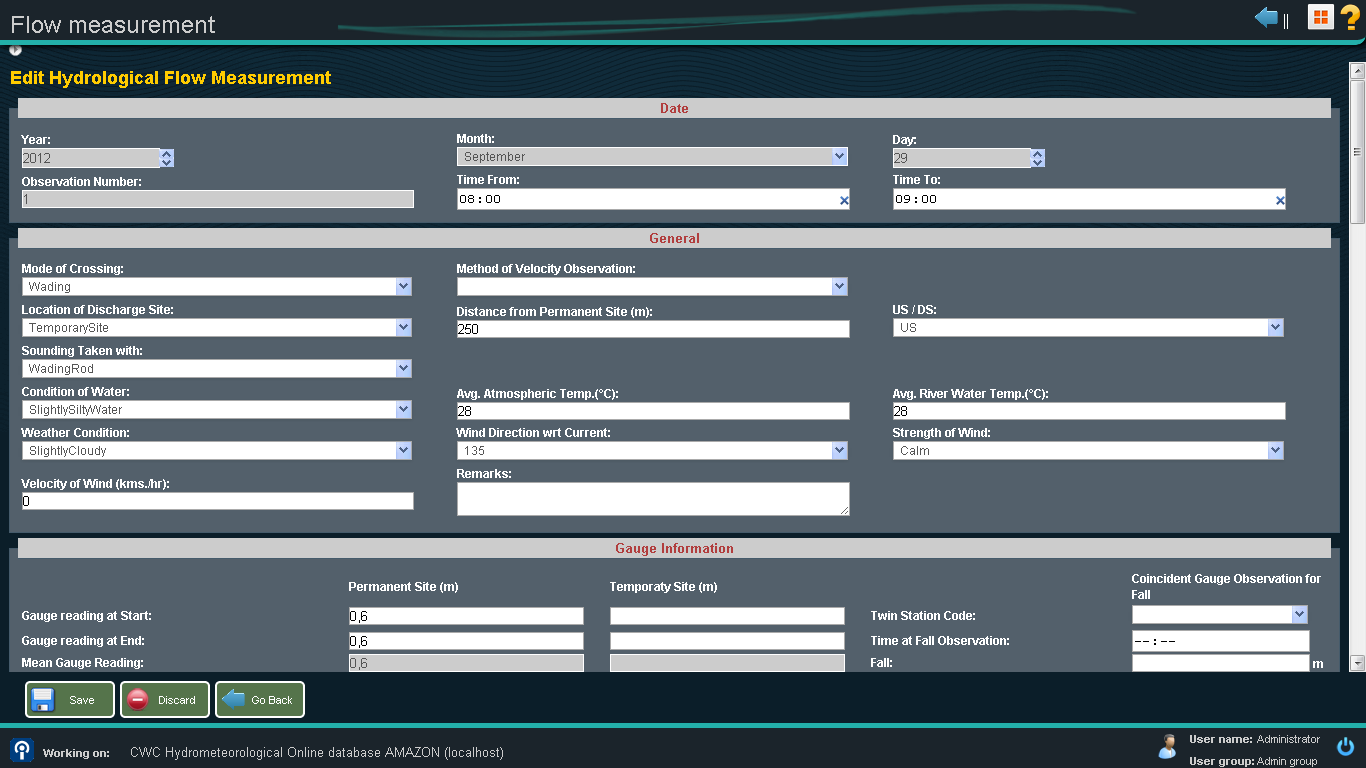 Sediment Module
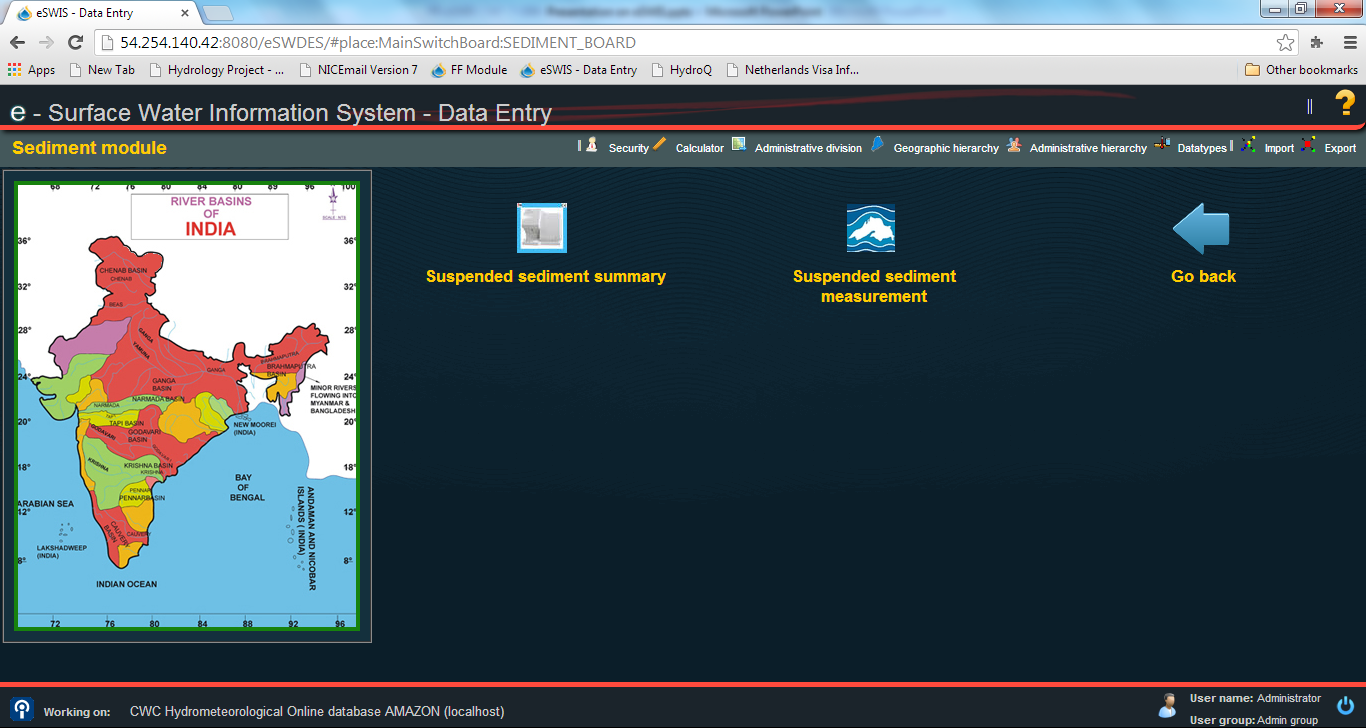 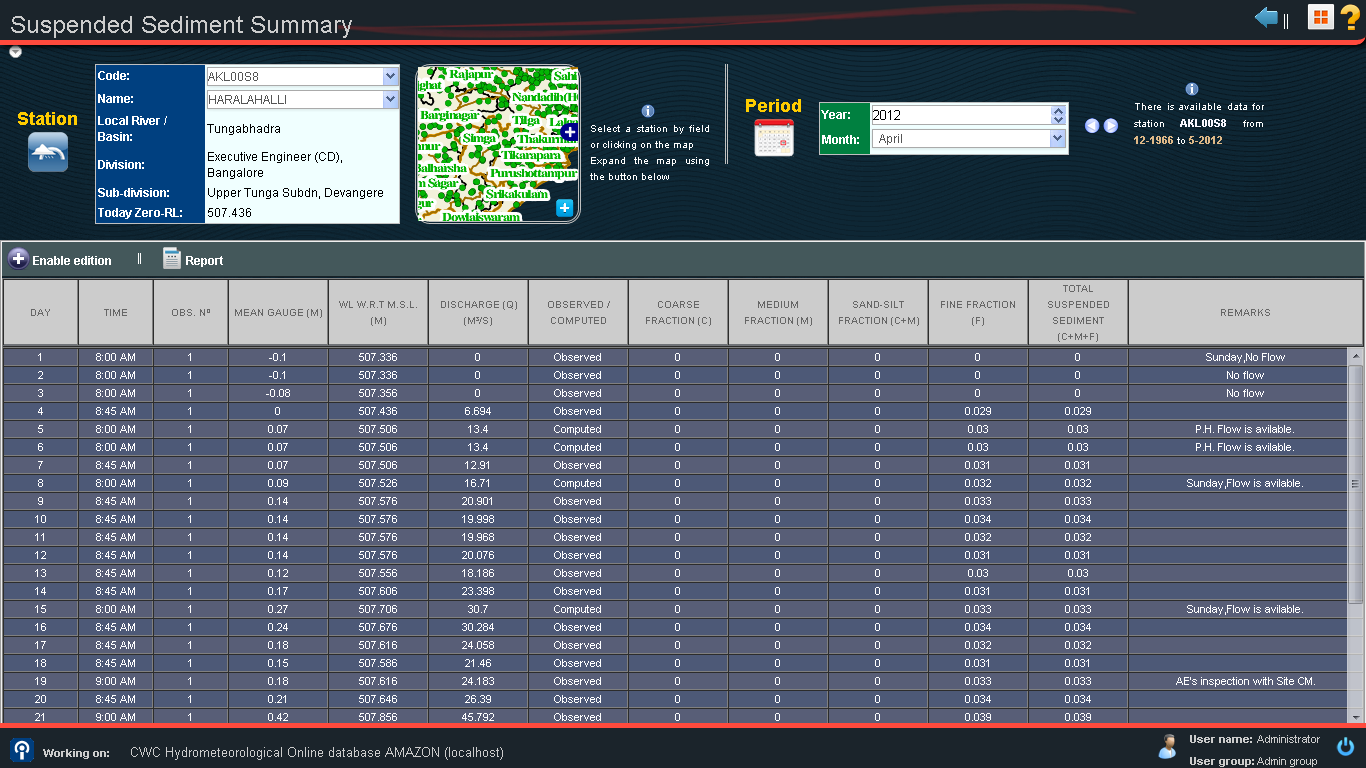 Water Quality Module
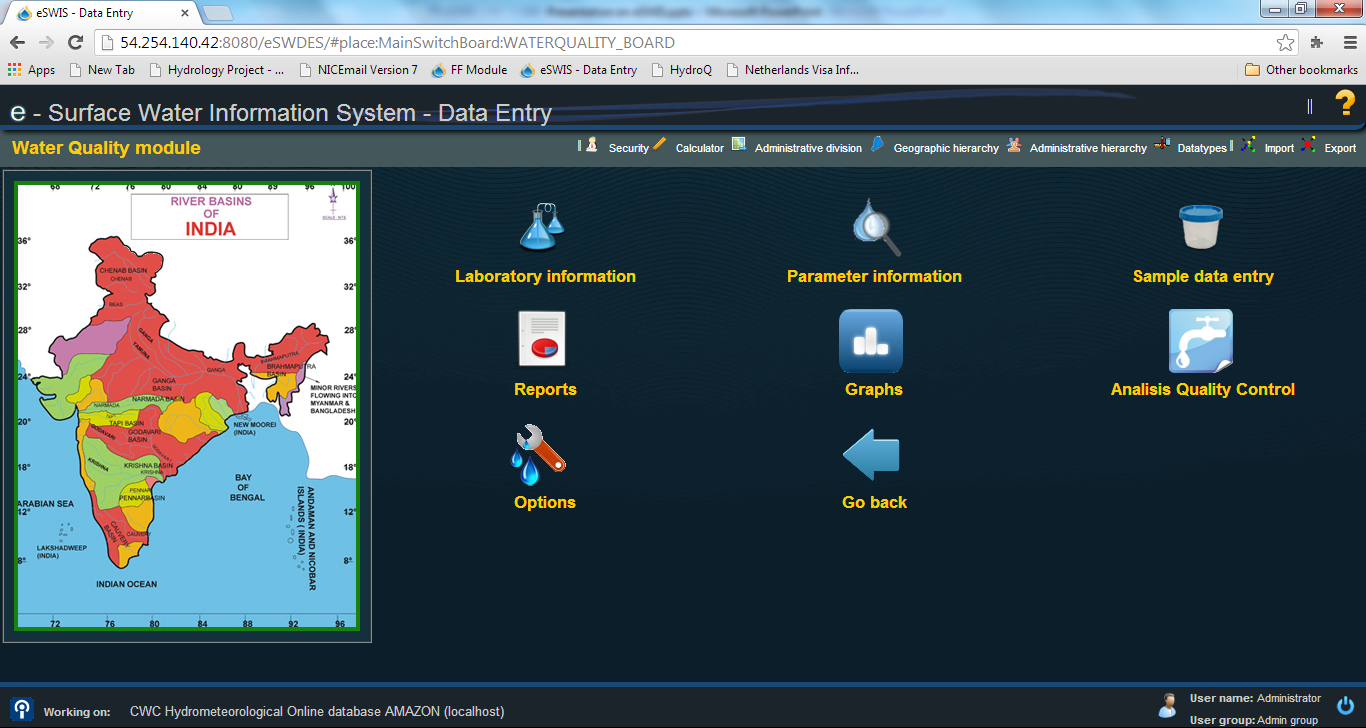 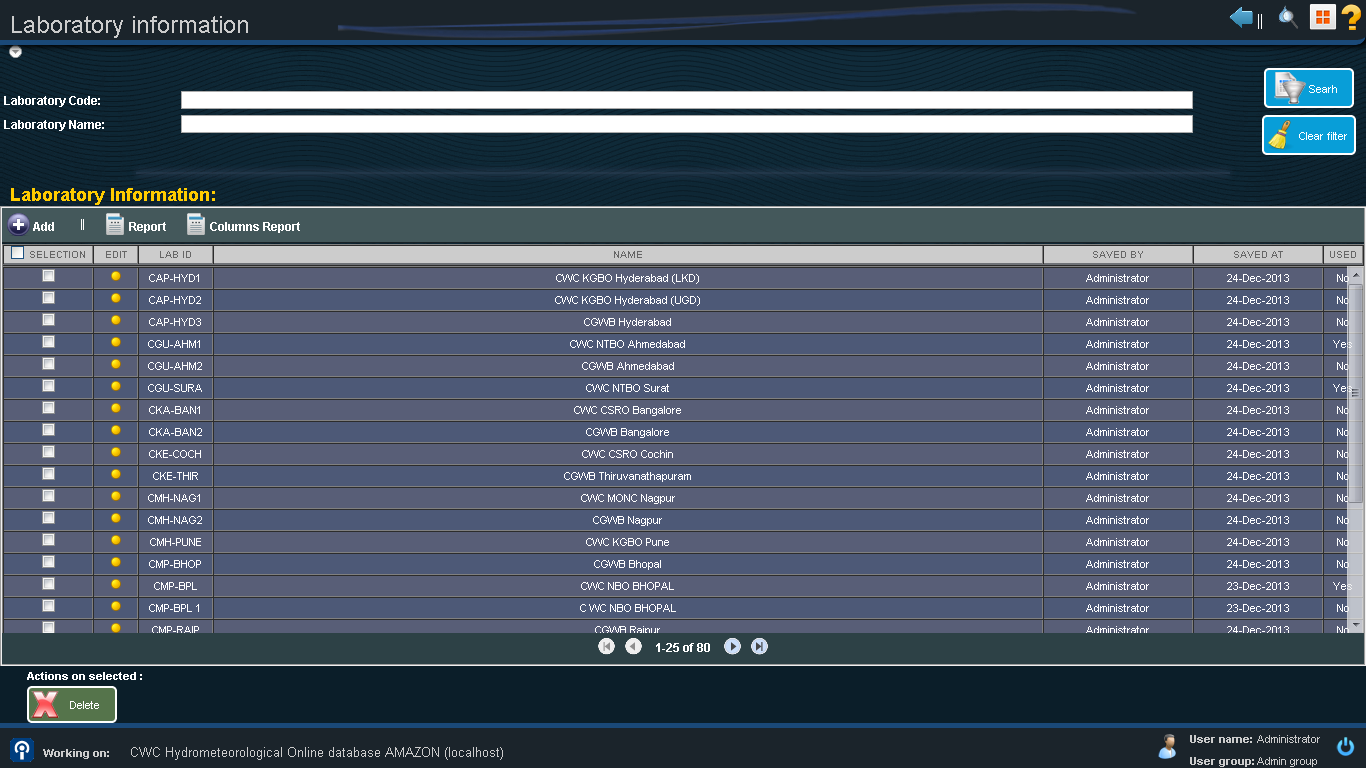 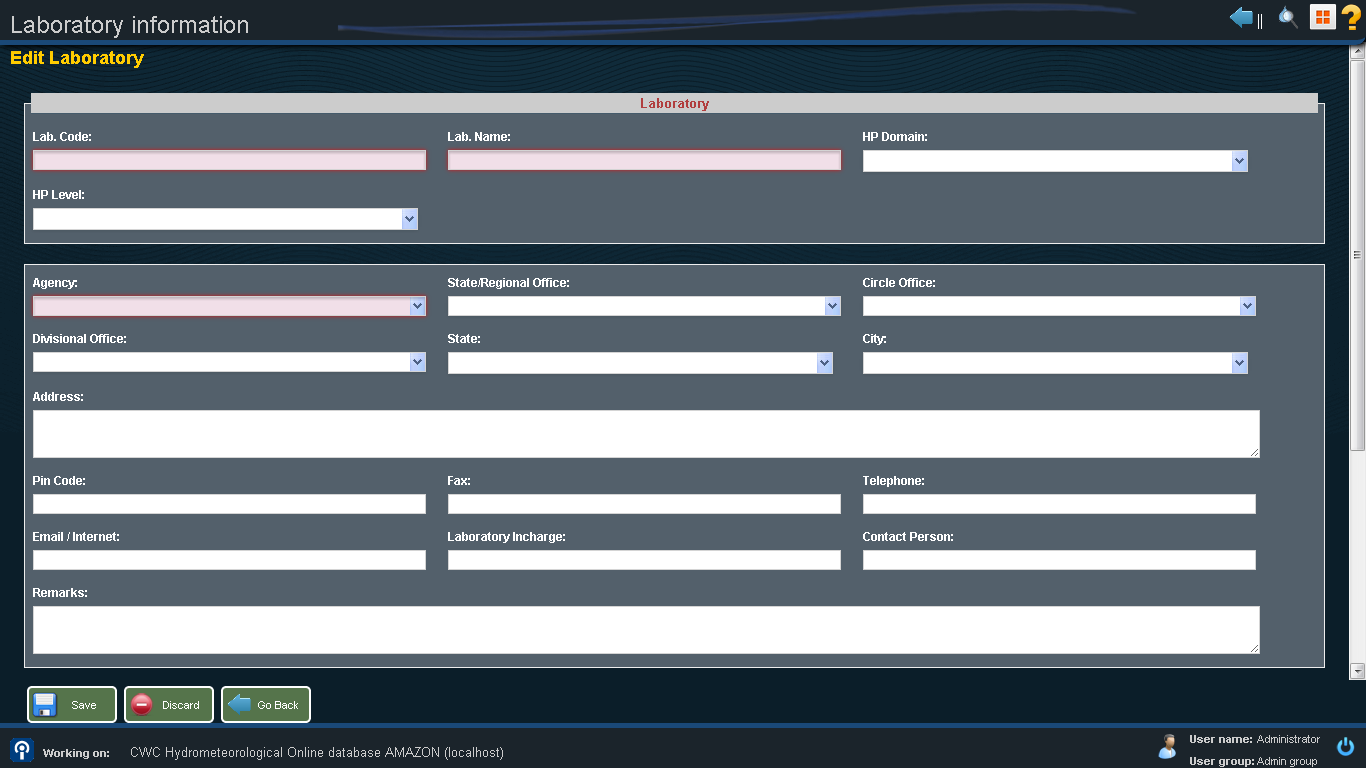 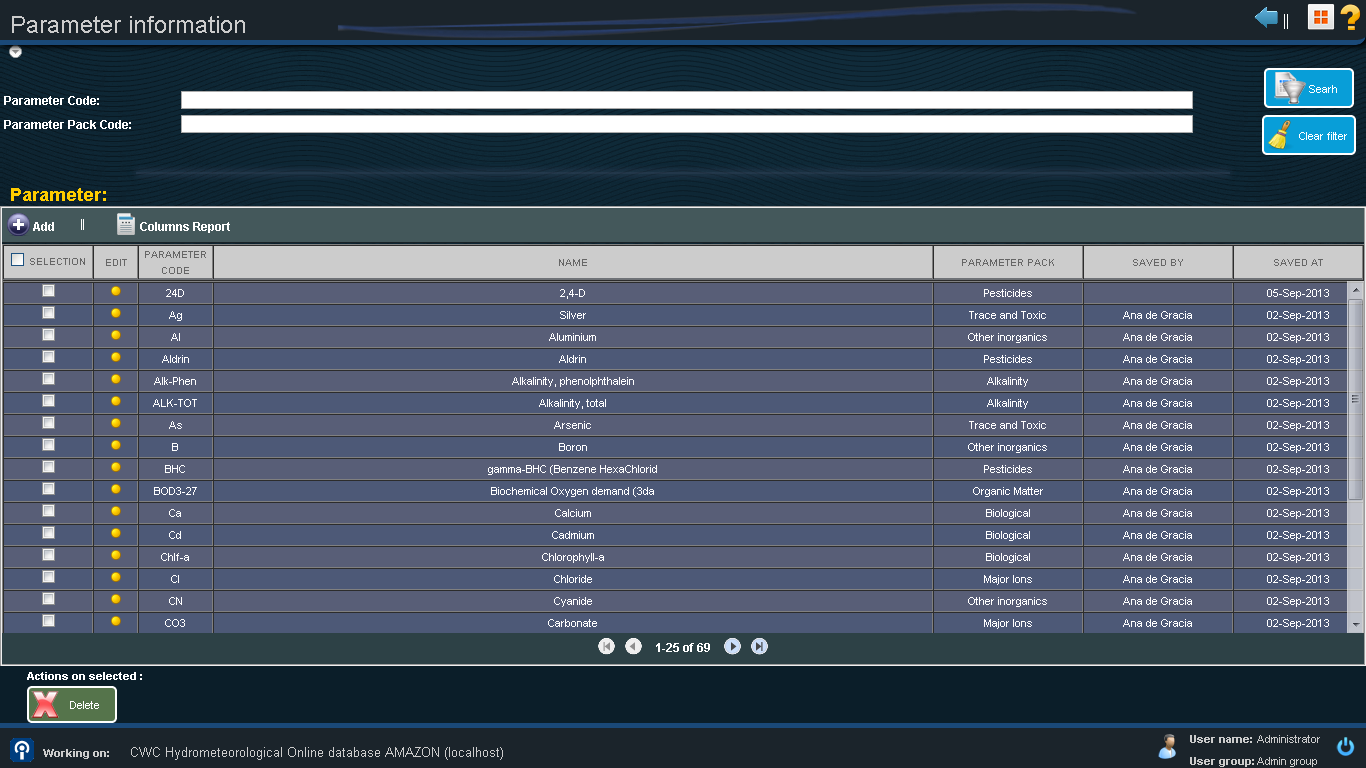 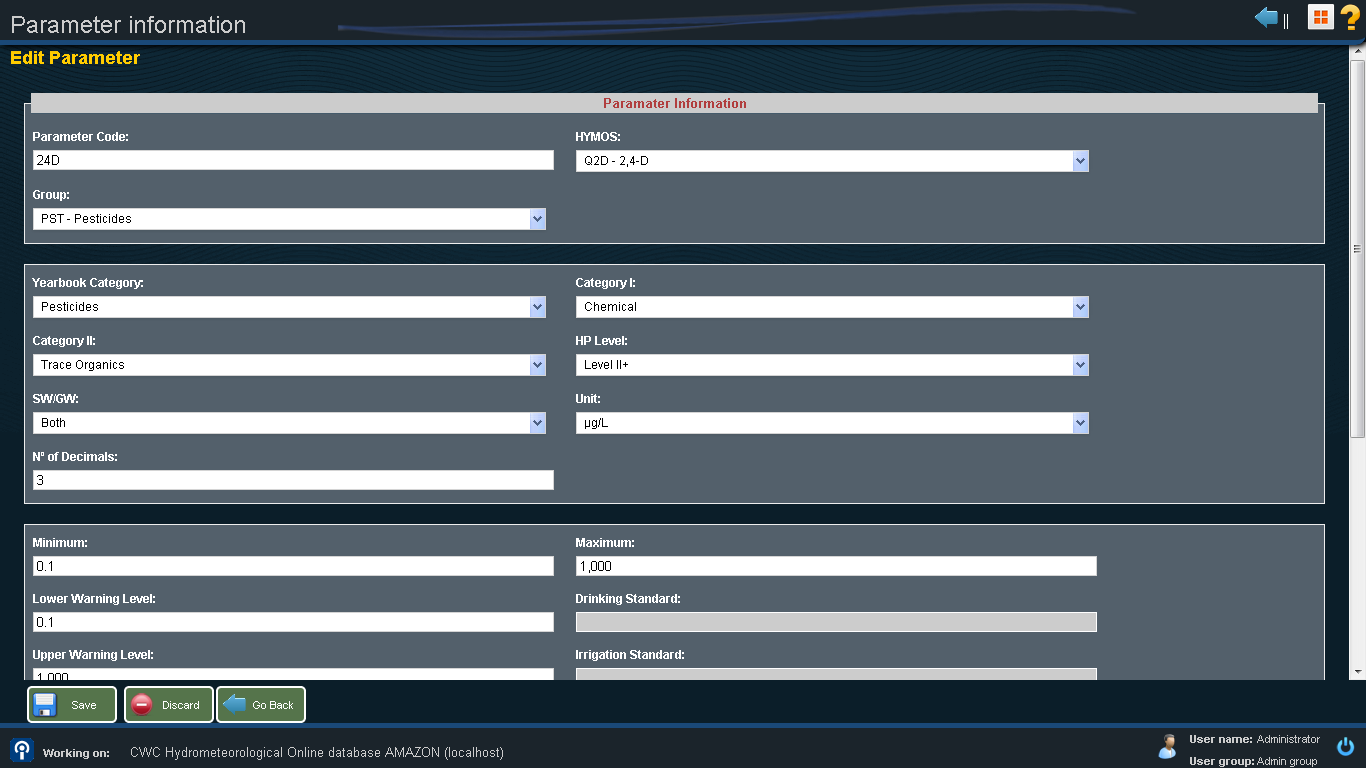 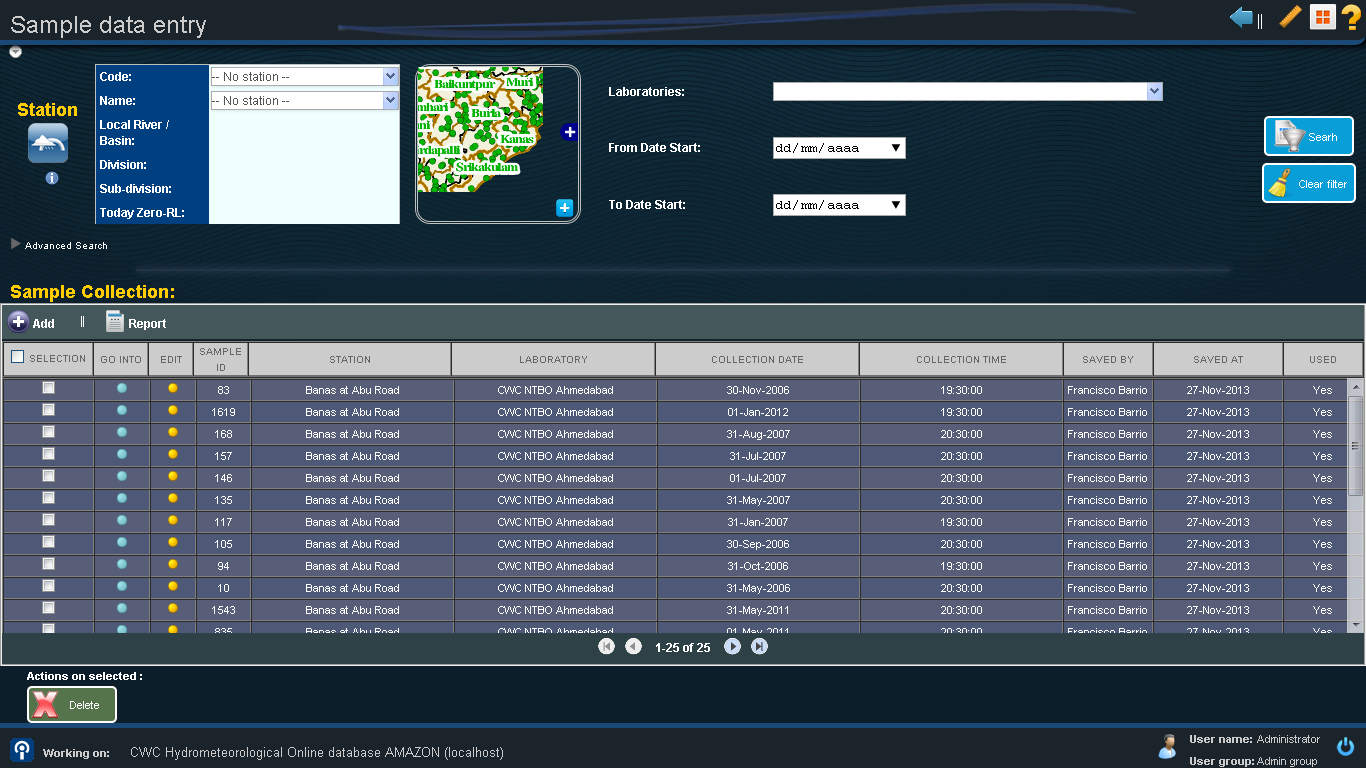 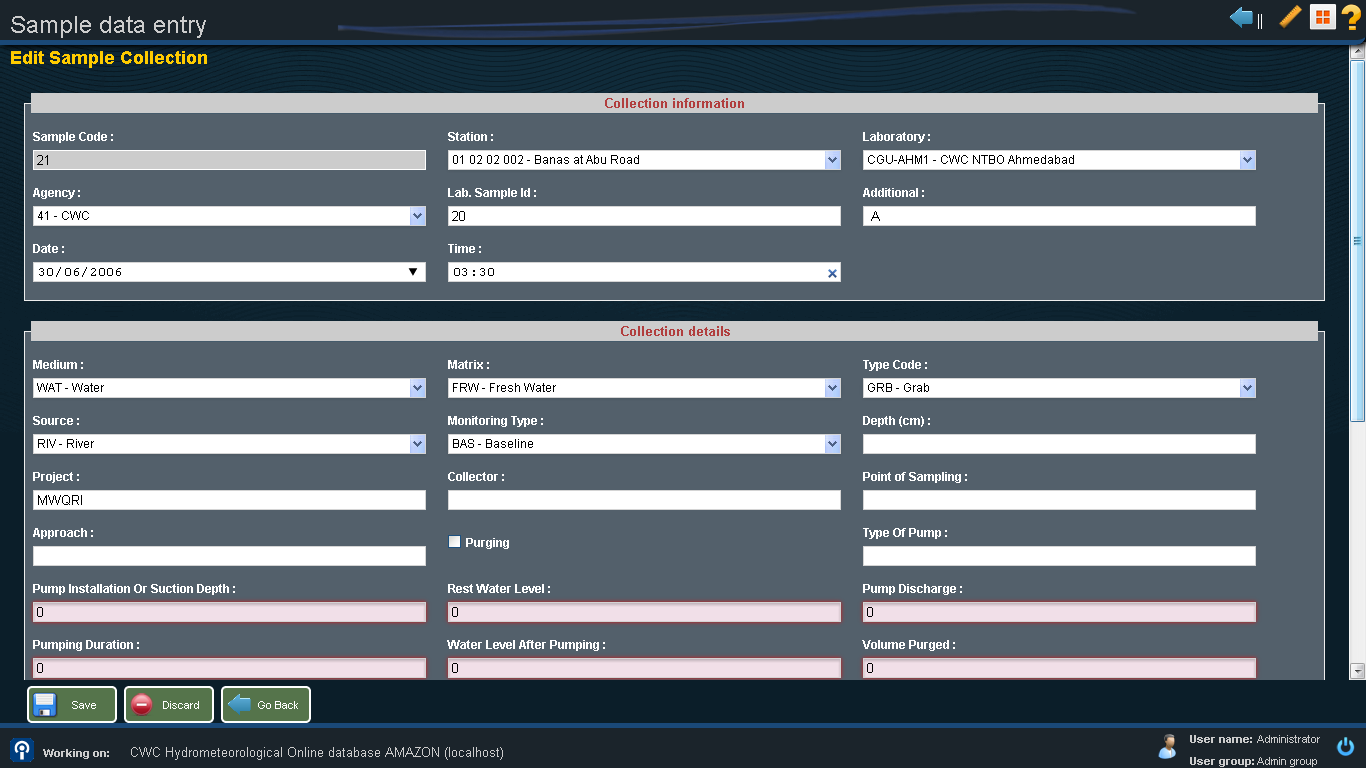 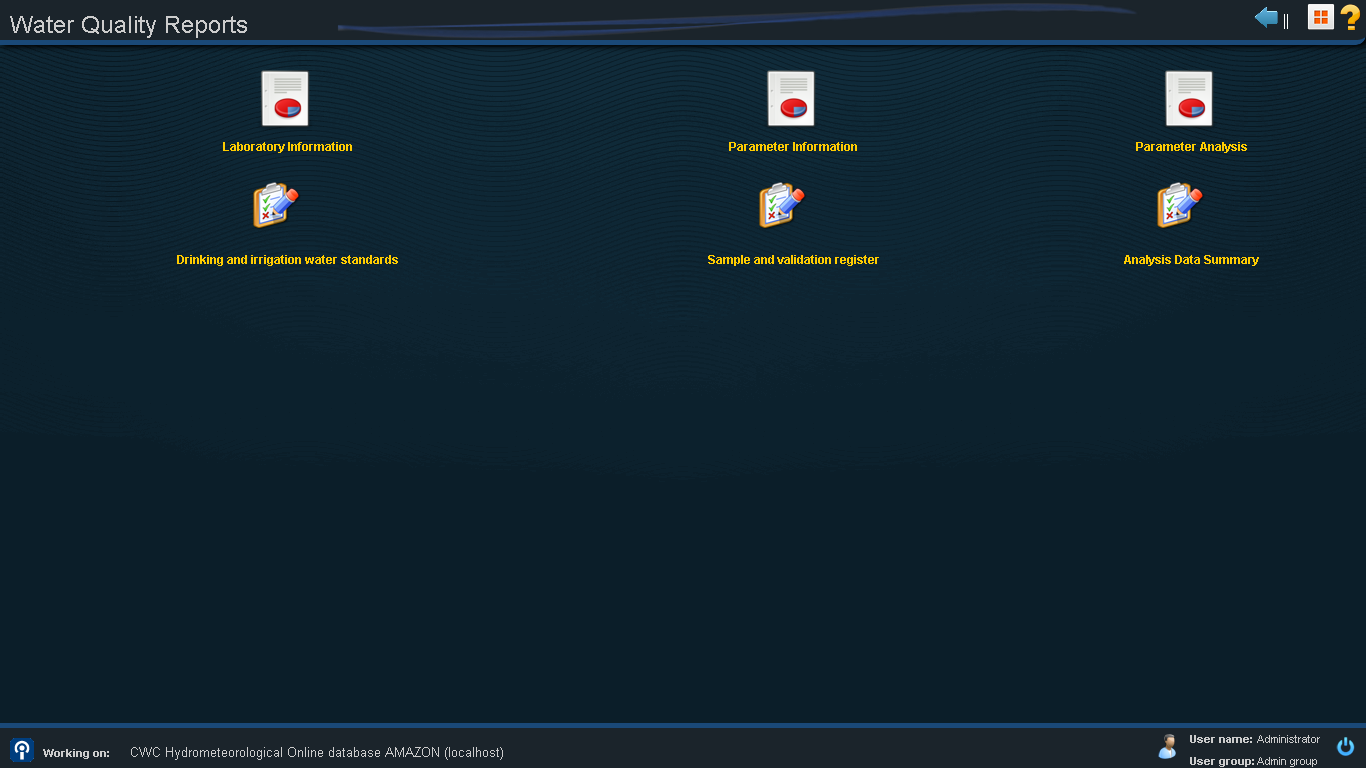 Snow Module
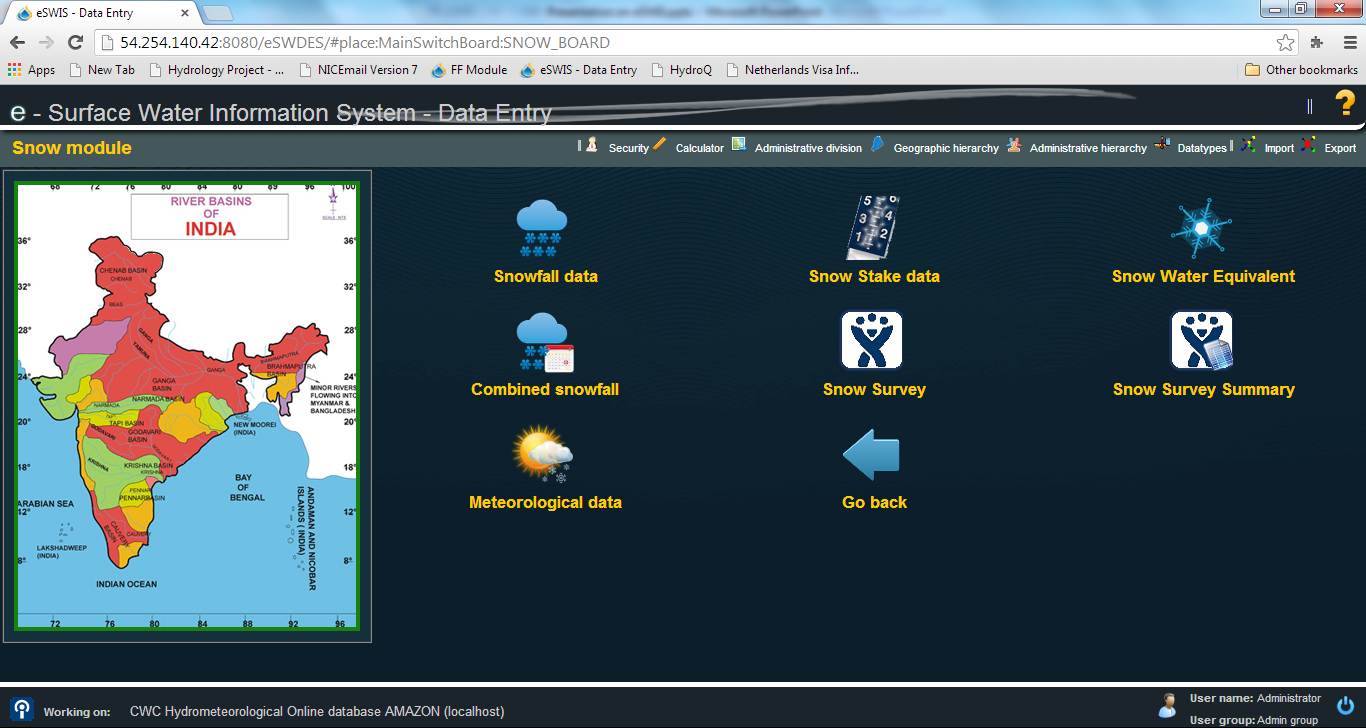 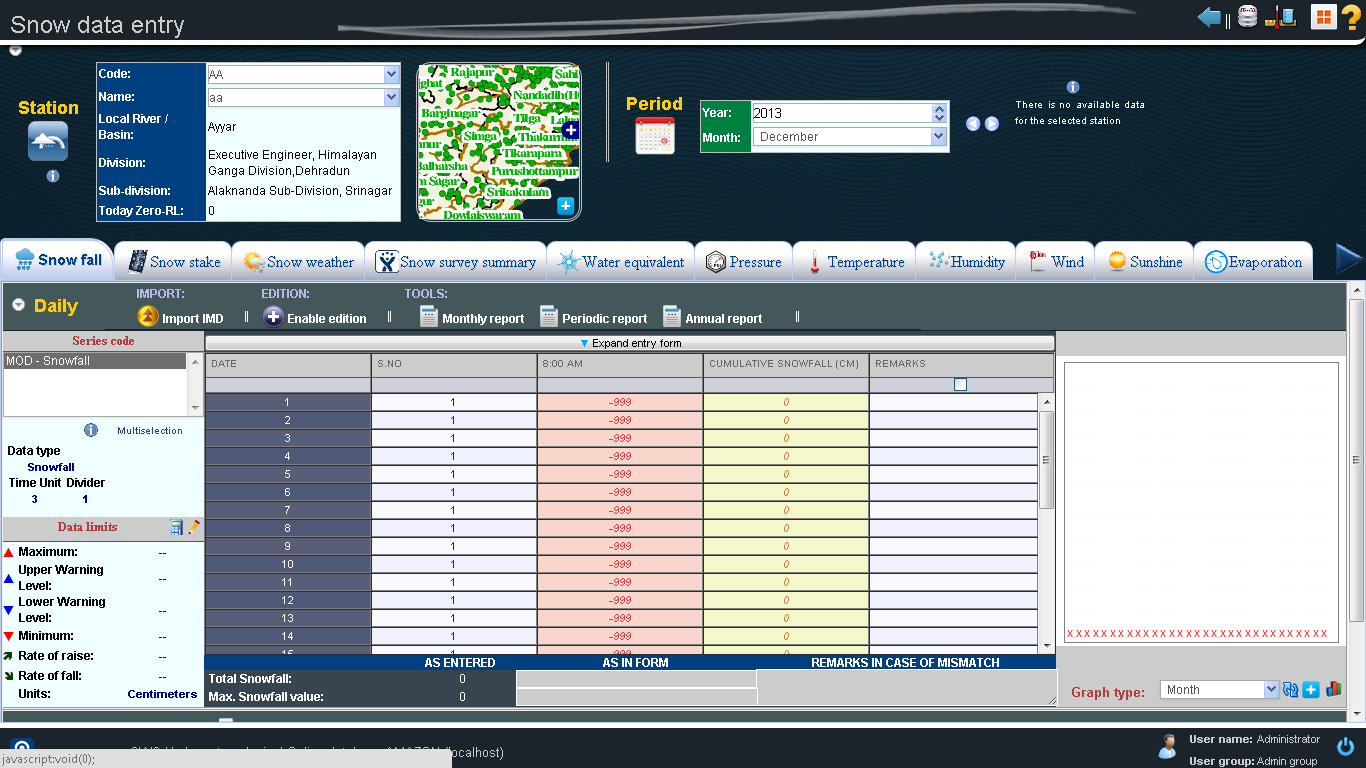 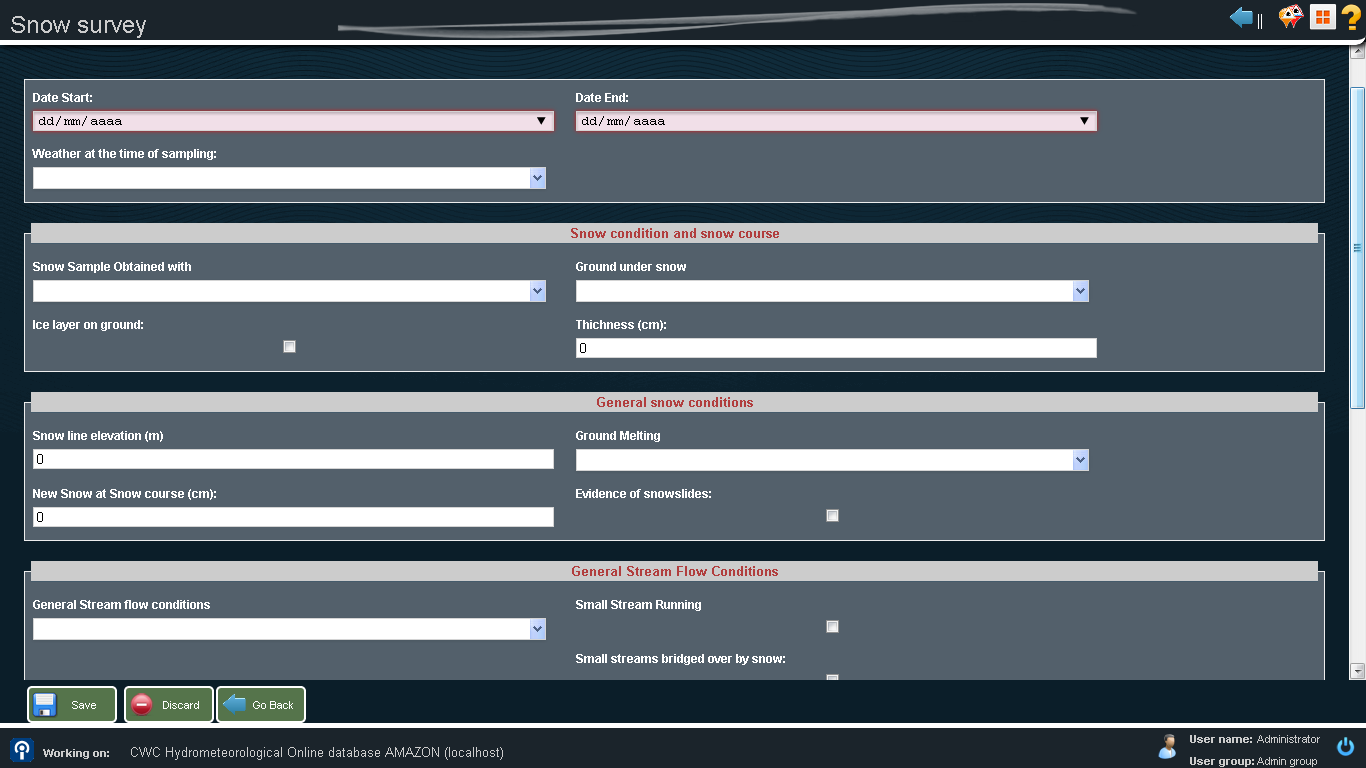 Flood Forecast Module
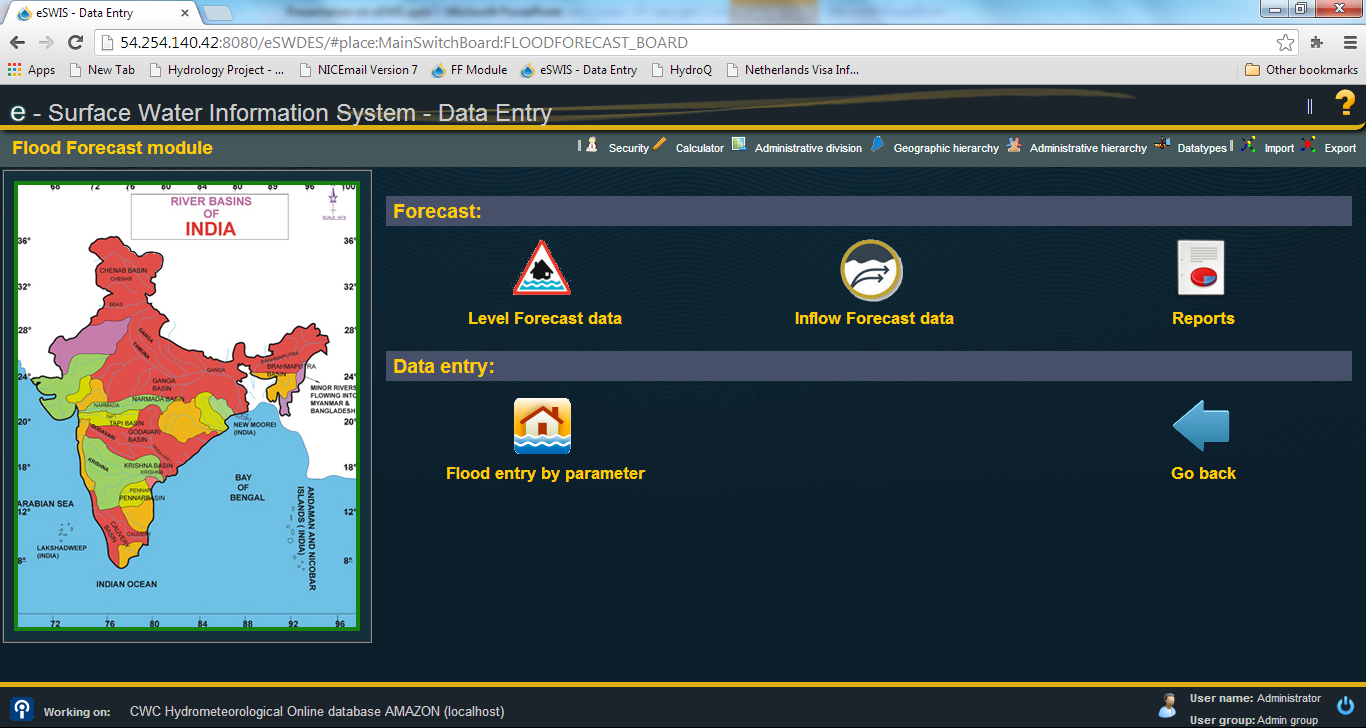 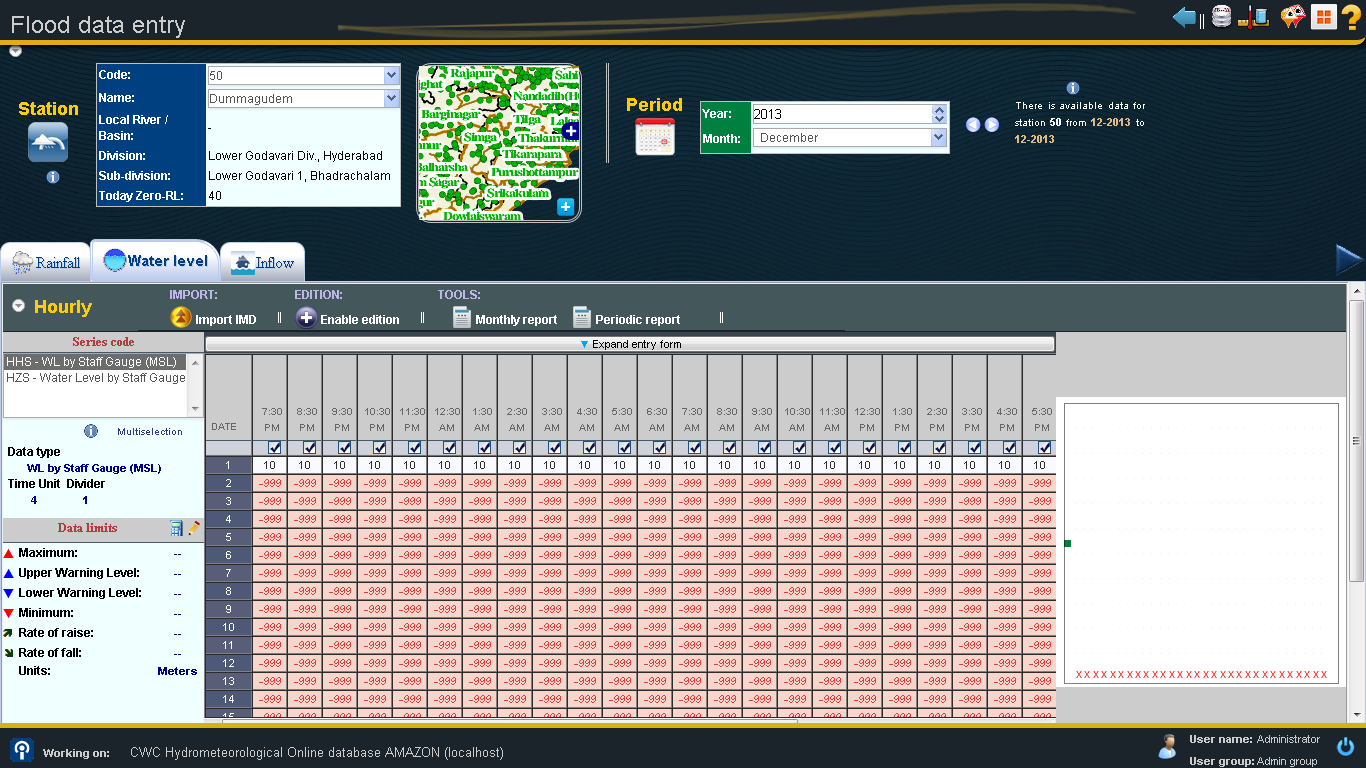 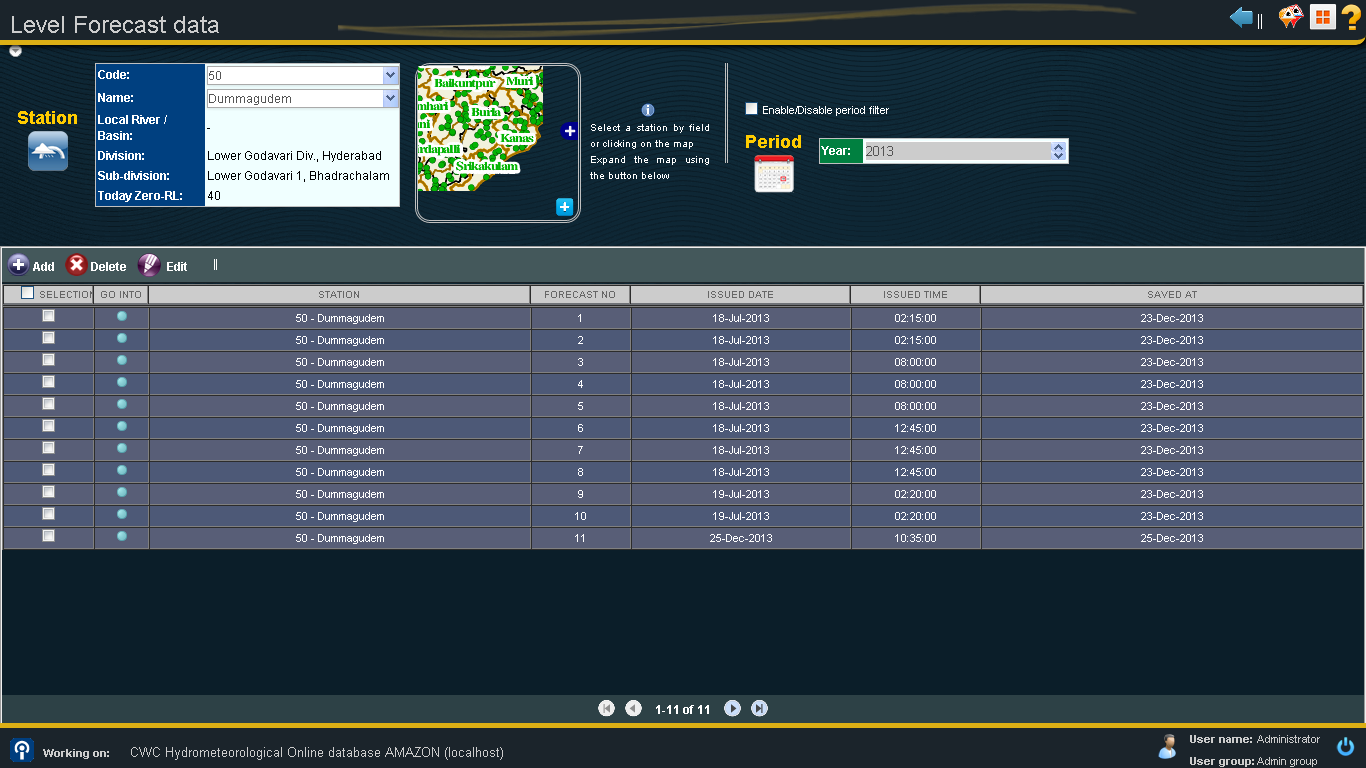 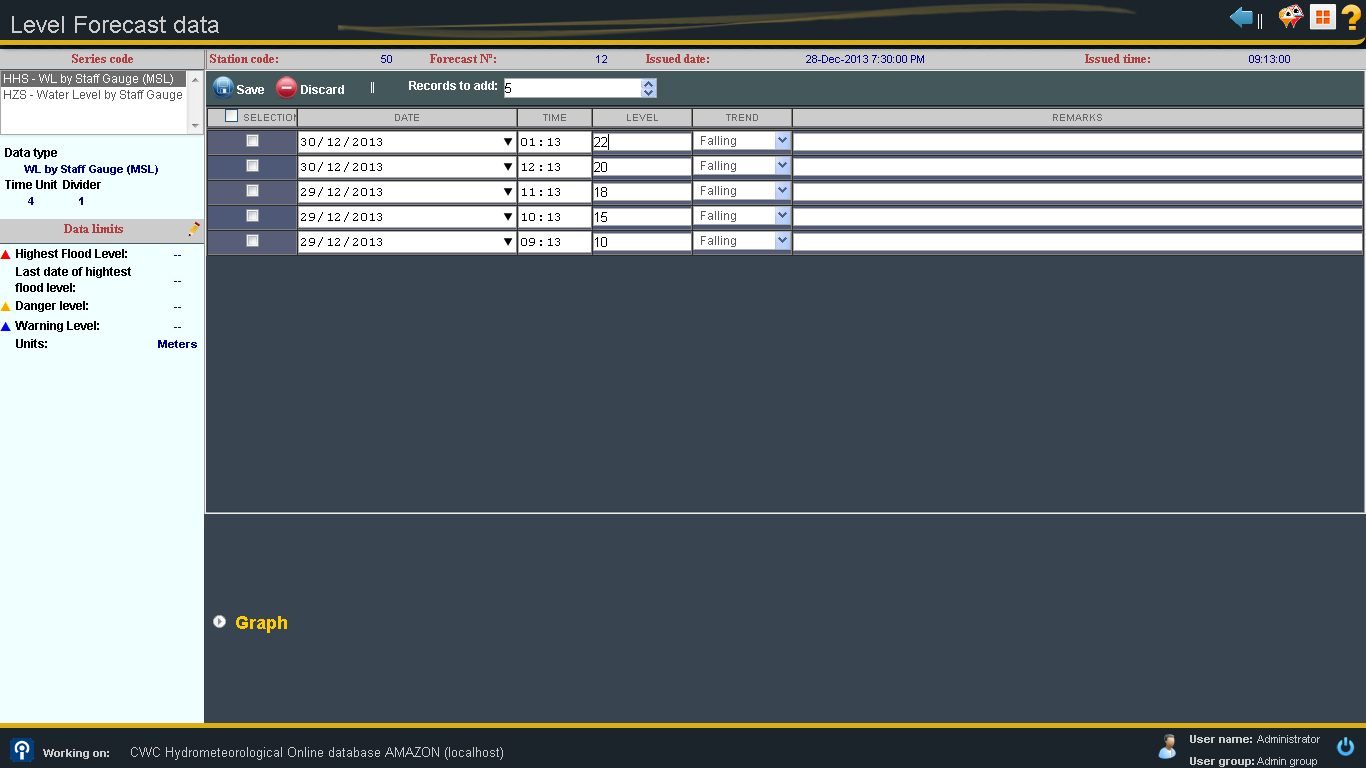 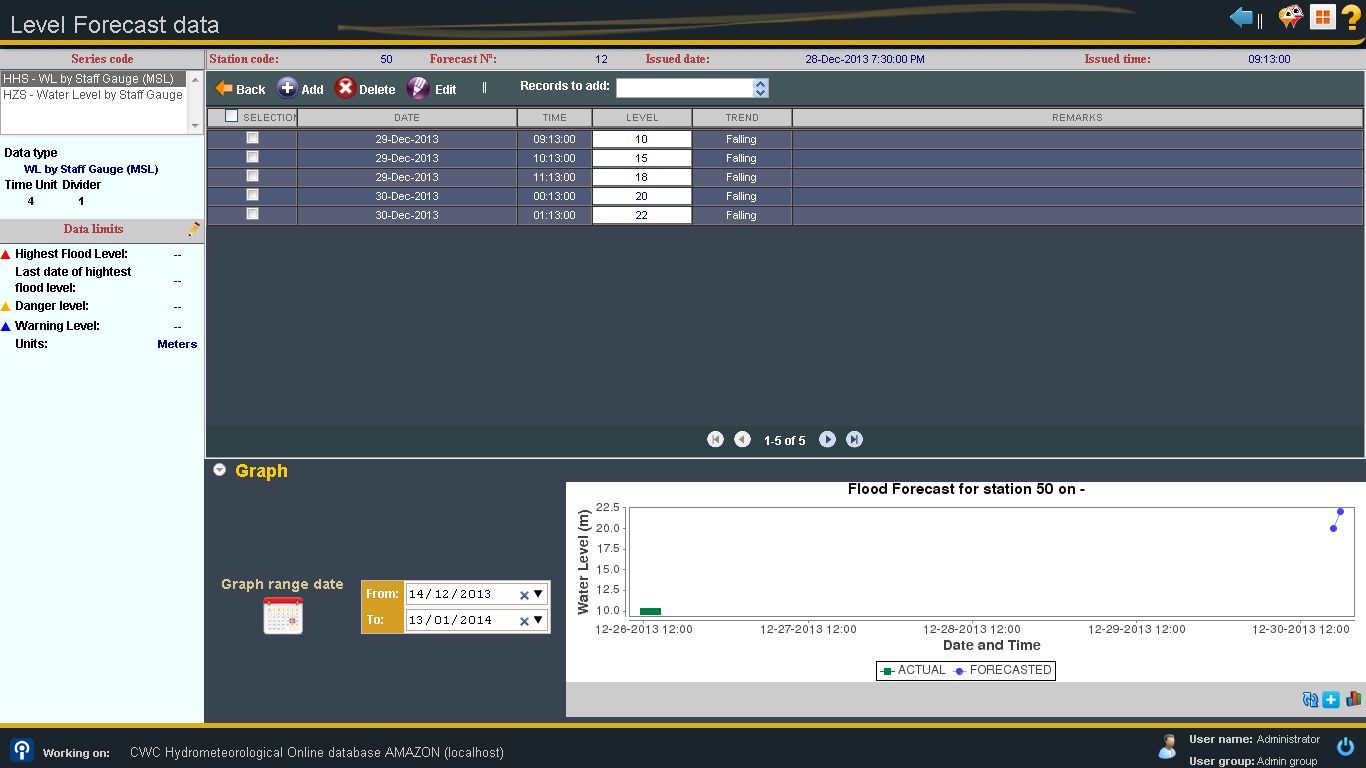 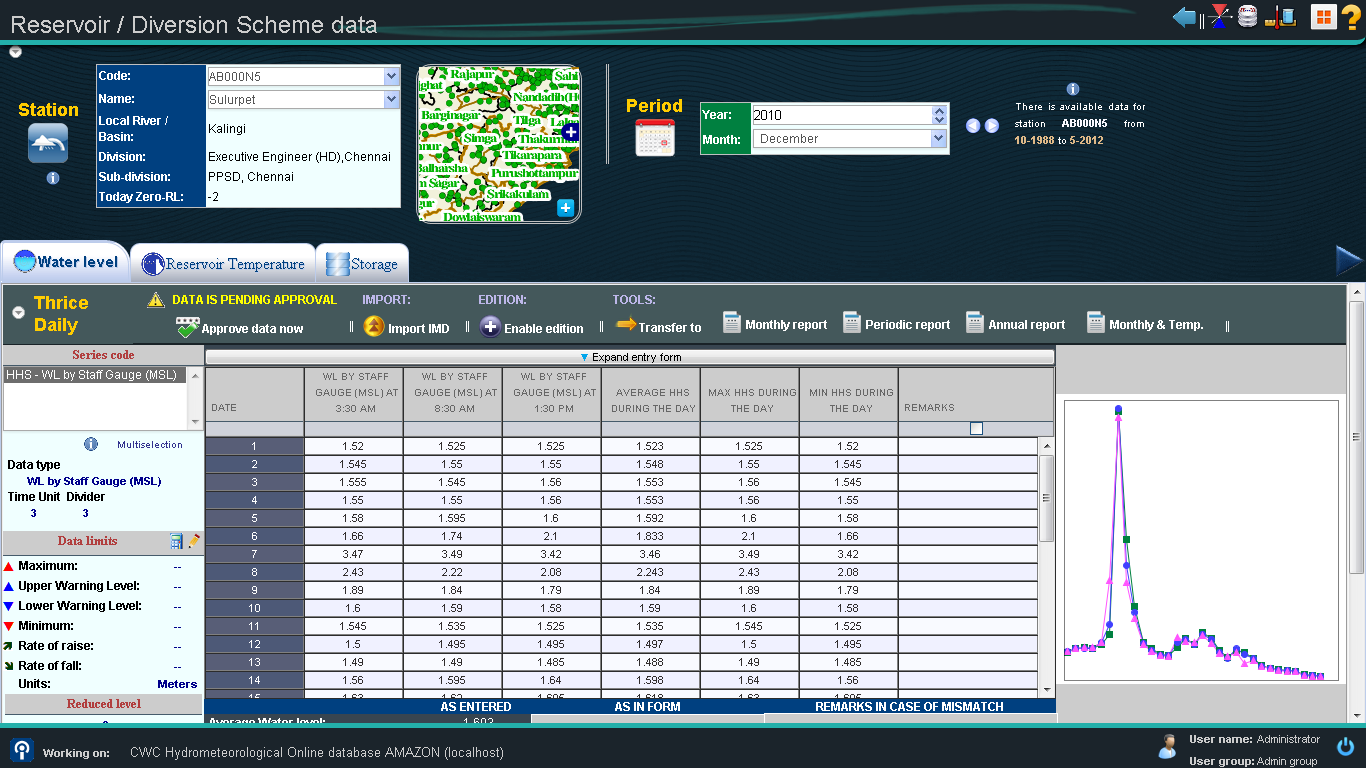 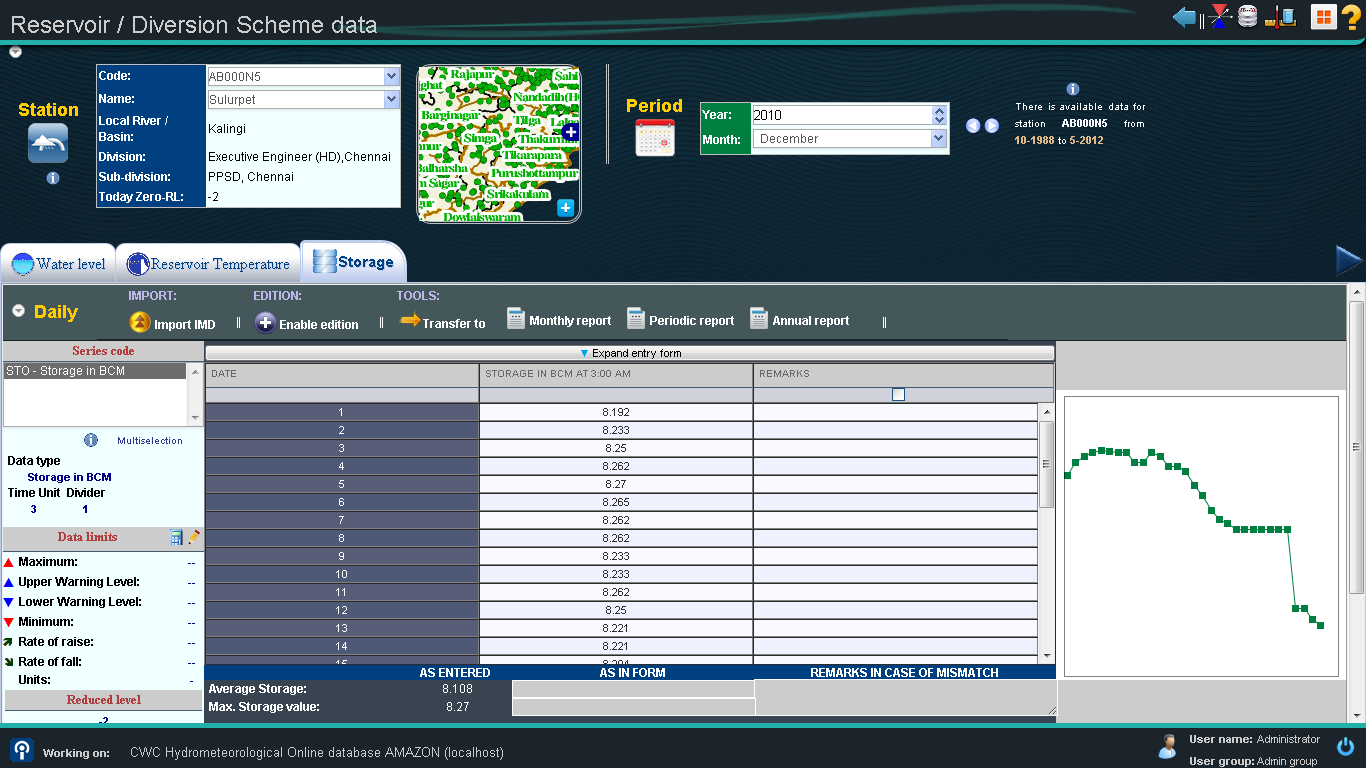 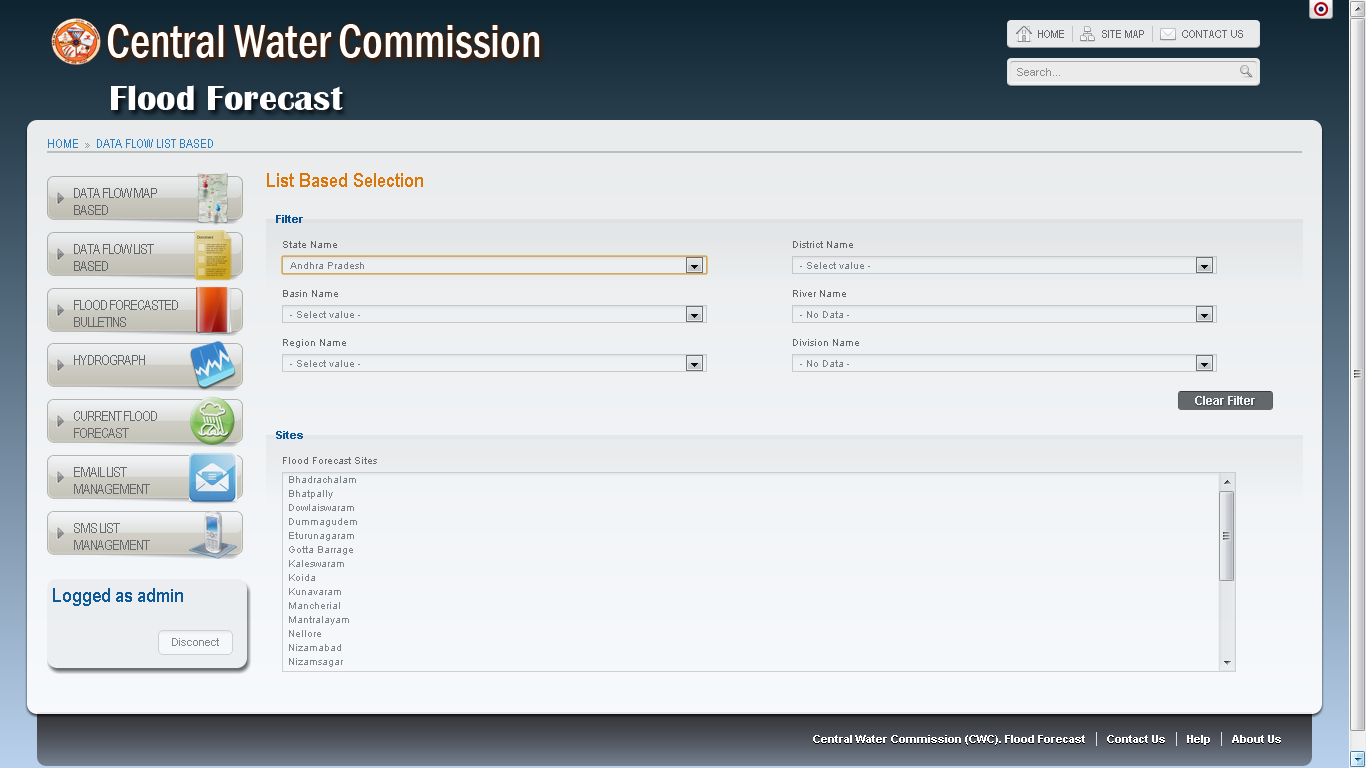 Flood Forecast
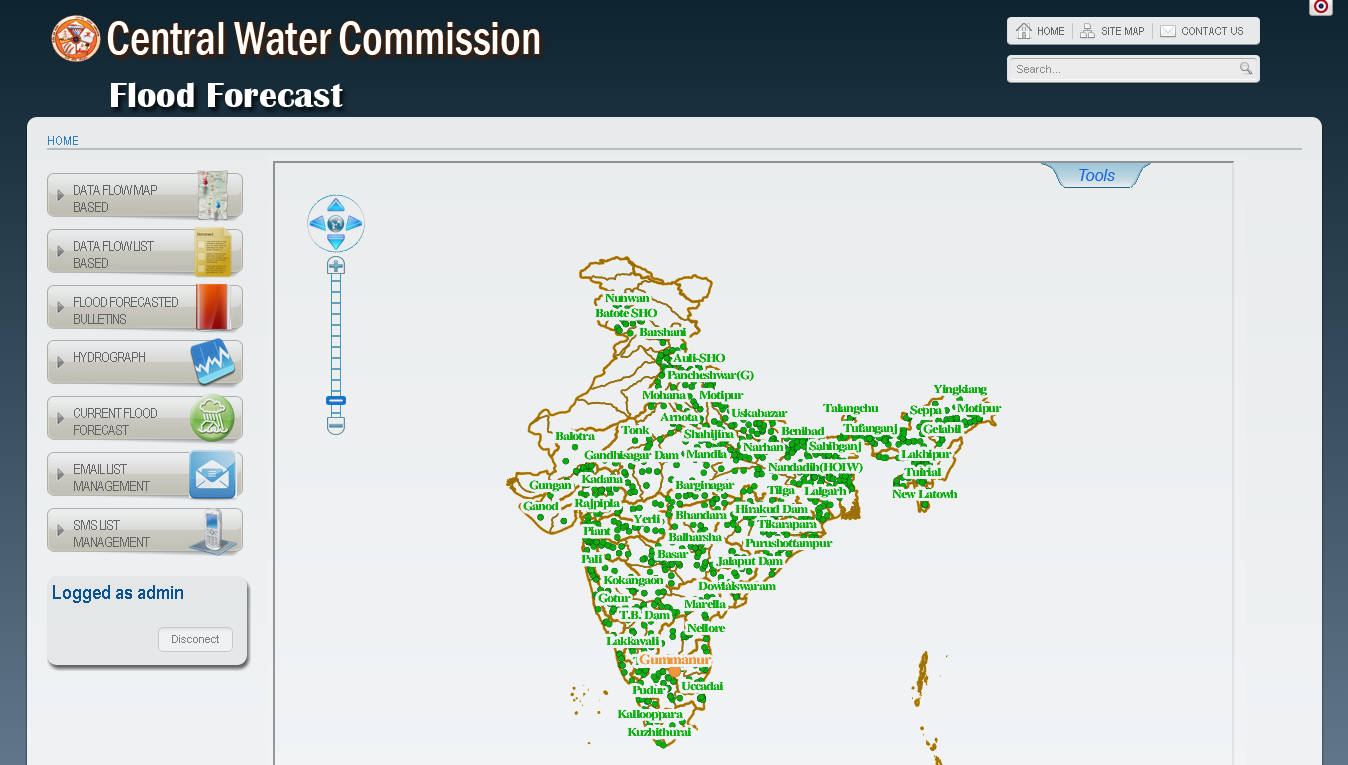 Flood Forecast Web Application
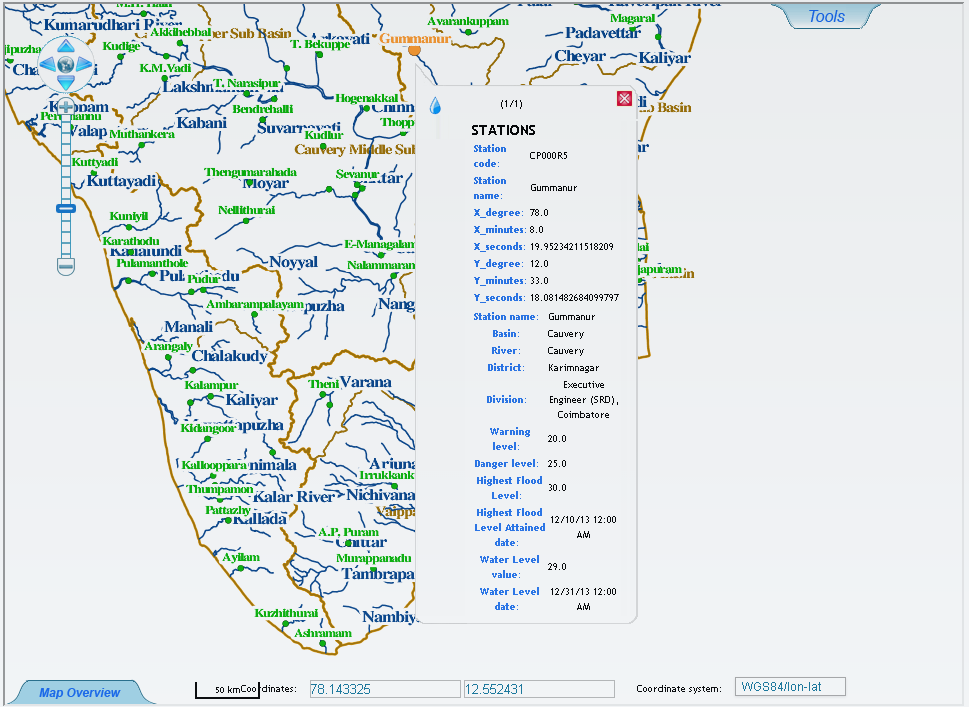 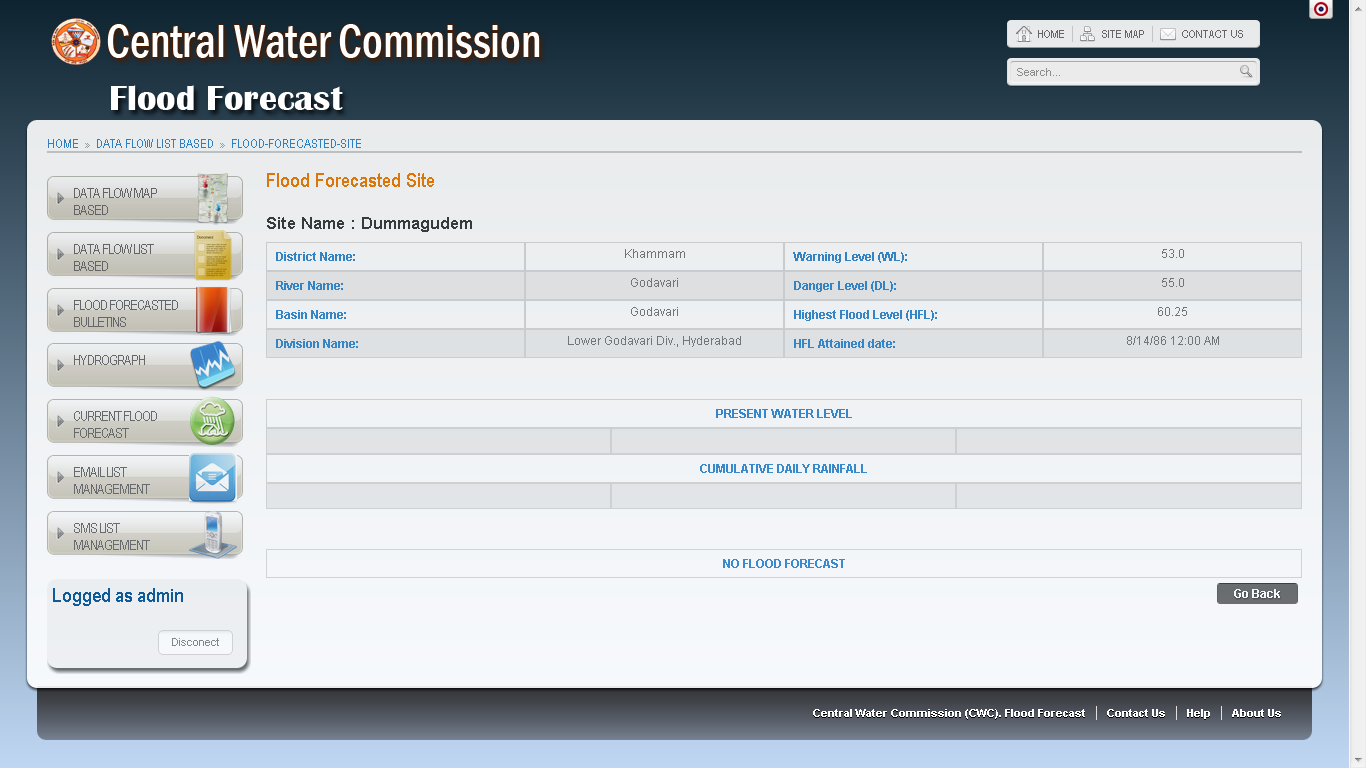 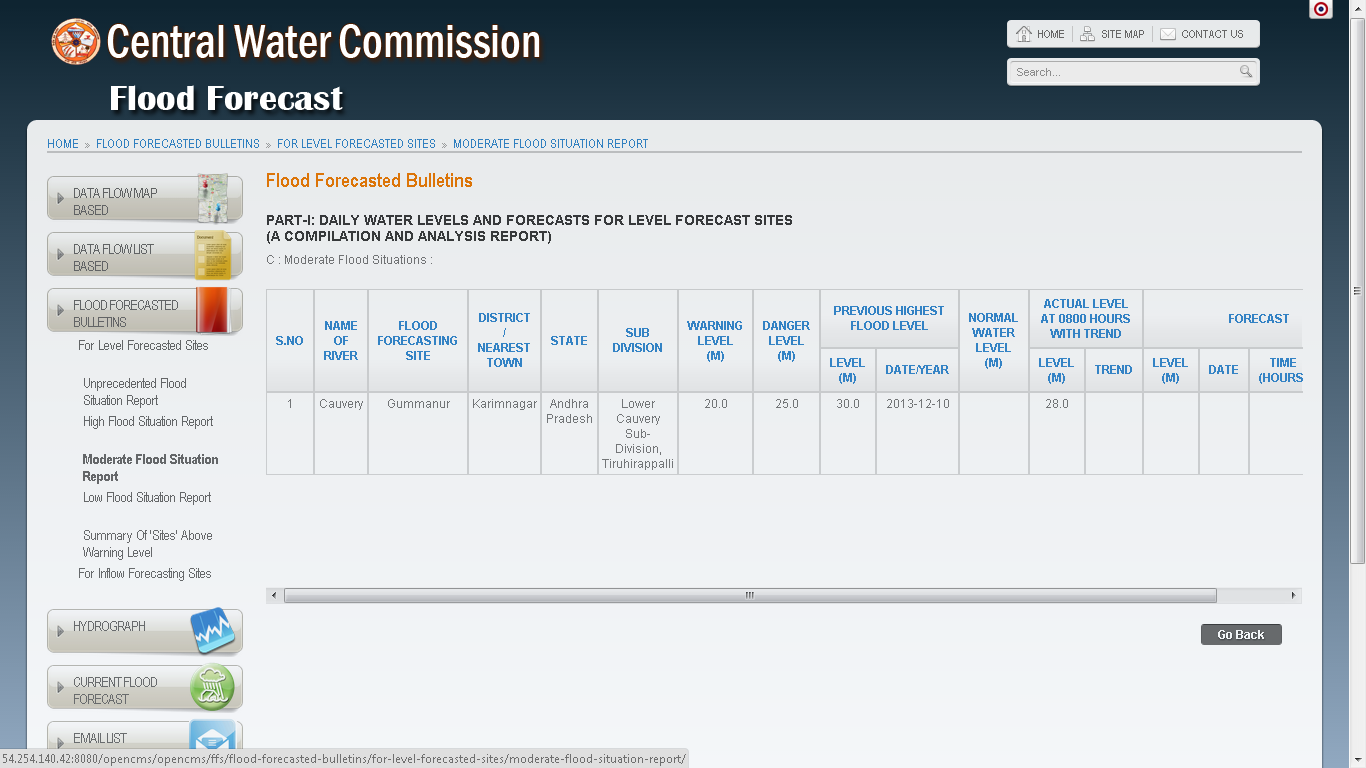 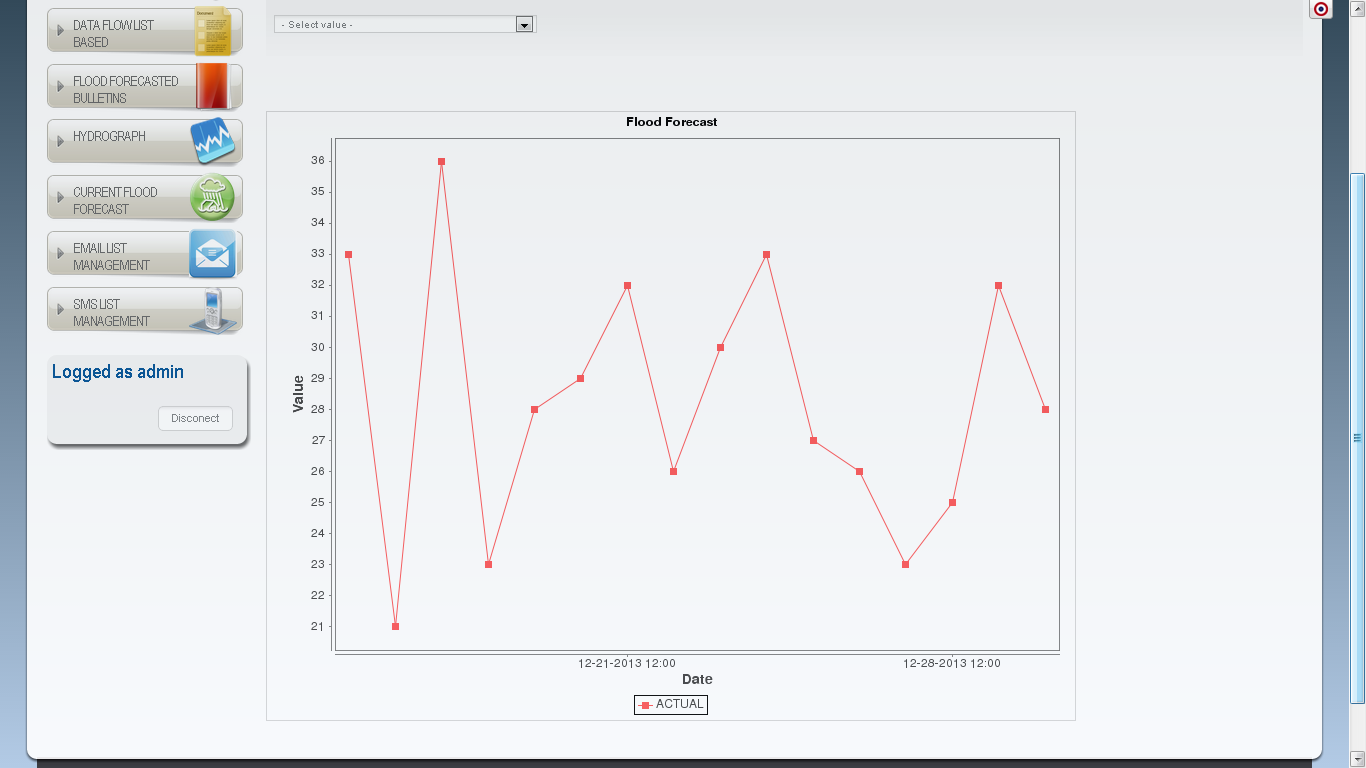 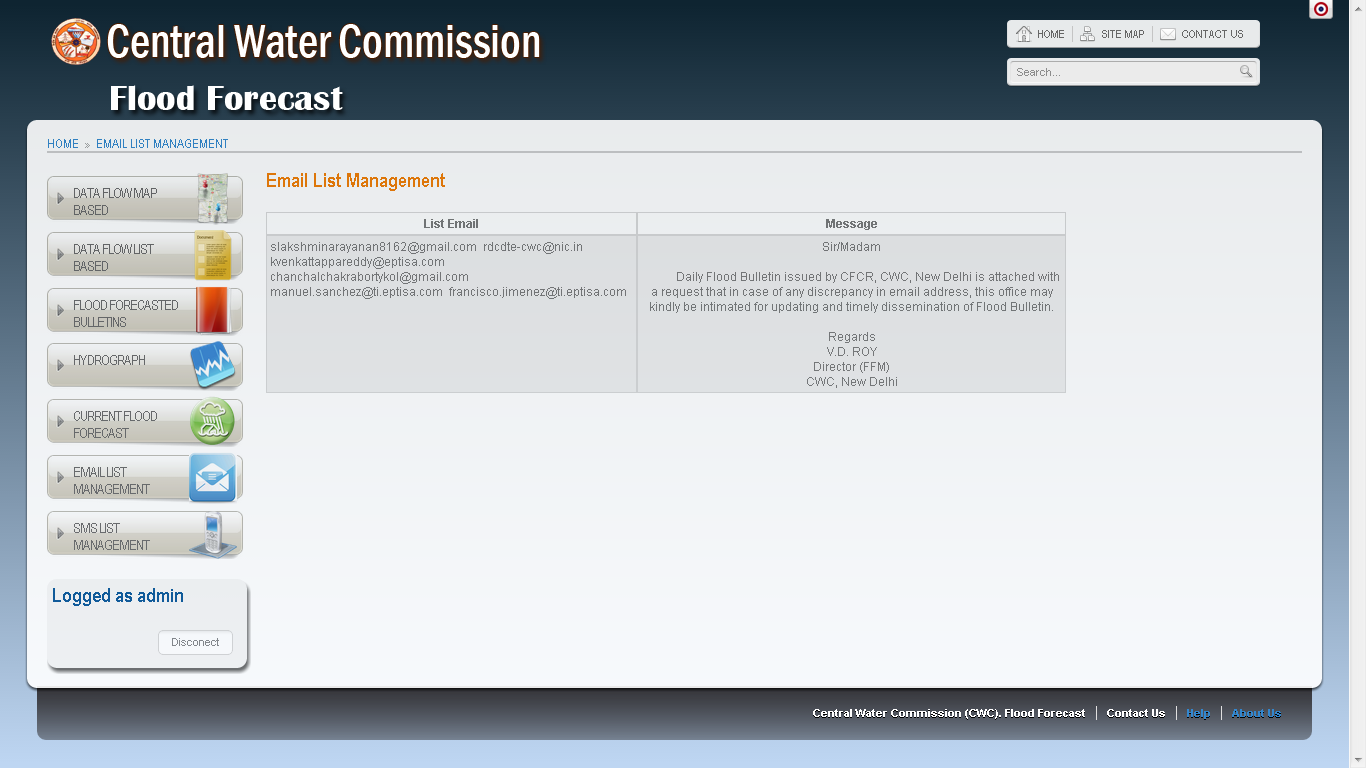 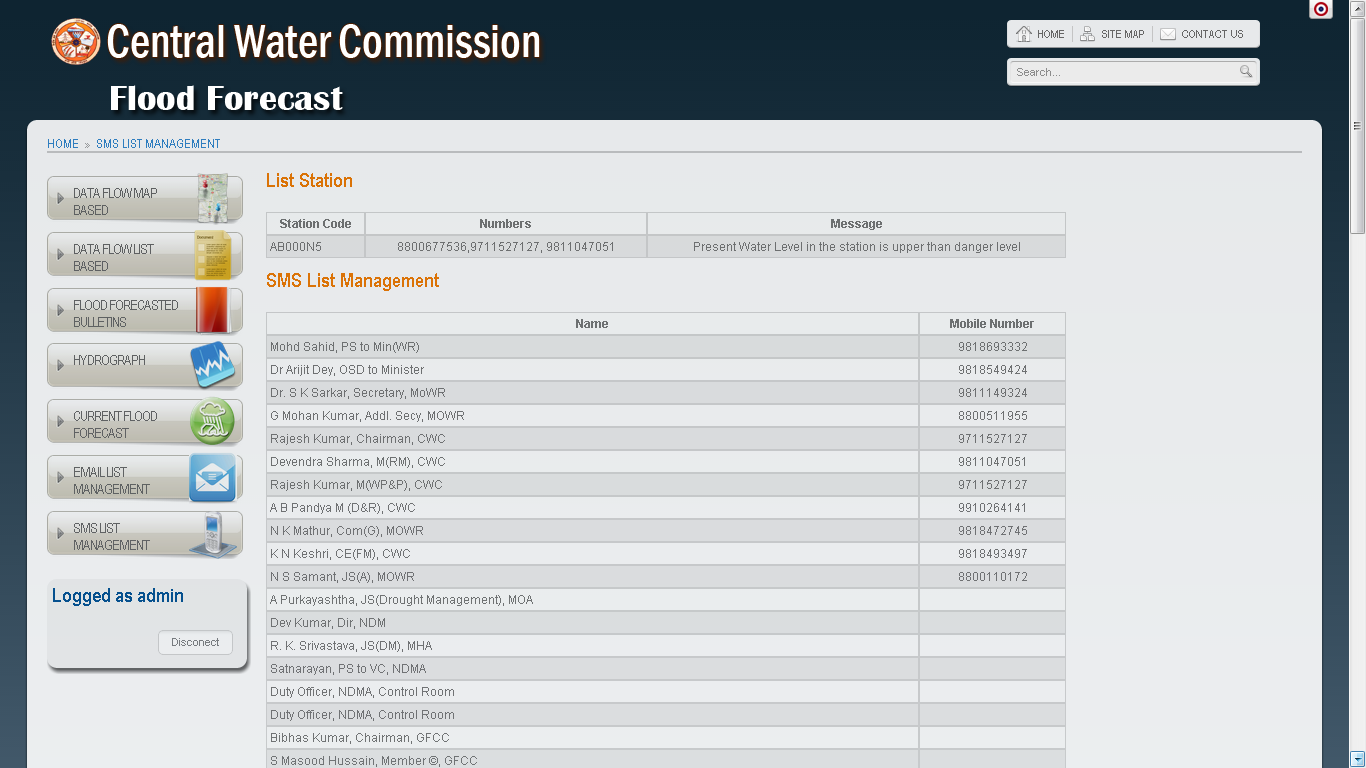 System Architecture
All databases will be managed using PostgreSQL. Open-source database which:
Is scaleable as the number of CPUs and amount of RAM increase.
Stores GIS information installing the component PostGIS spatial
PostGIS will be the Spatial Database Management System which is plugin for PostgreSQL
Both libraries and web services will be developed using Java 1.6
In order to support most features of Java, application server will be Apache-Tomcat: J2EE application-server opensource